VolunteerUnited
Empowering volunteers. Enhancing impact.
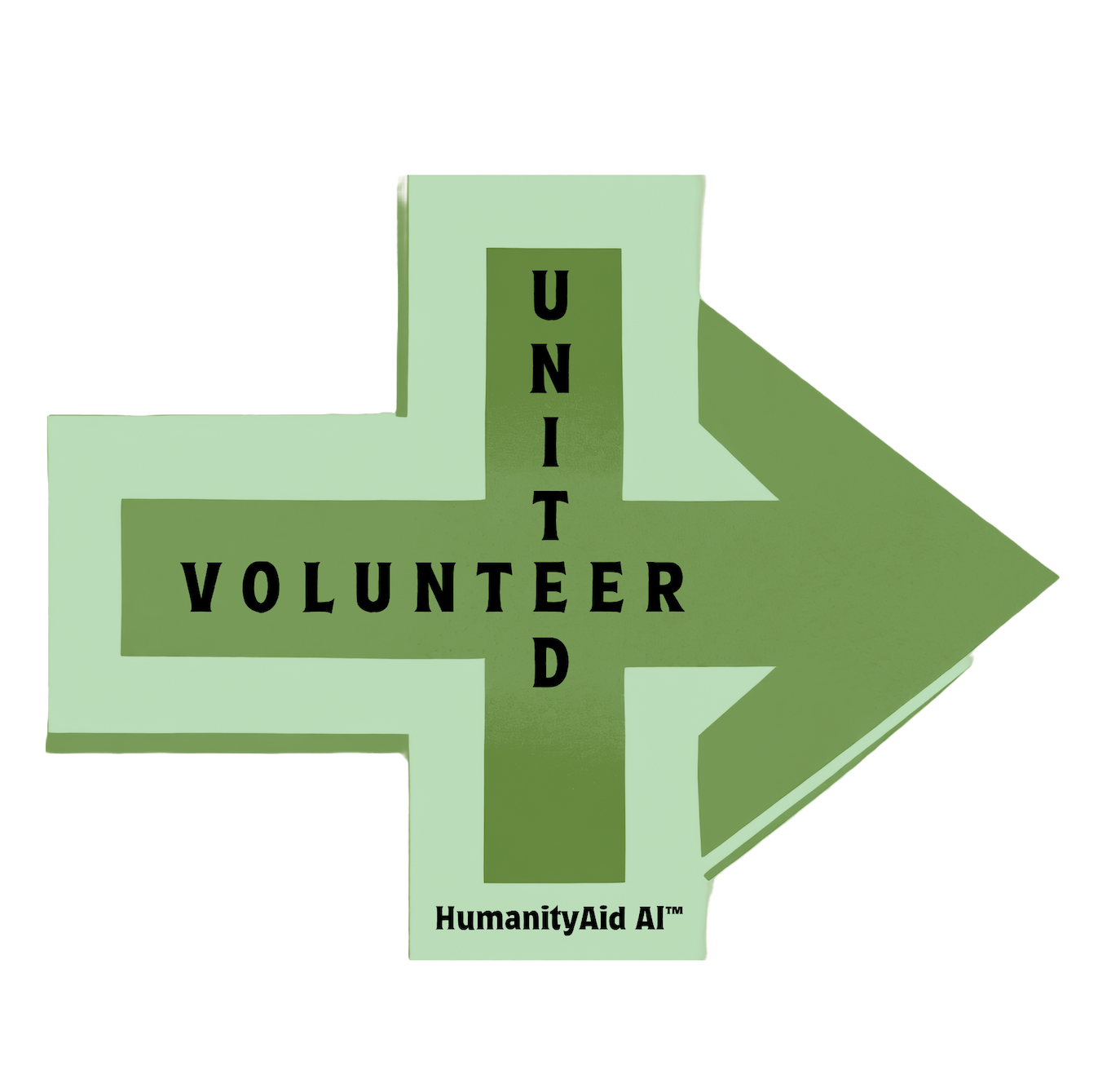 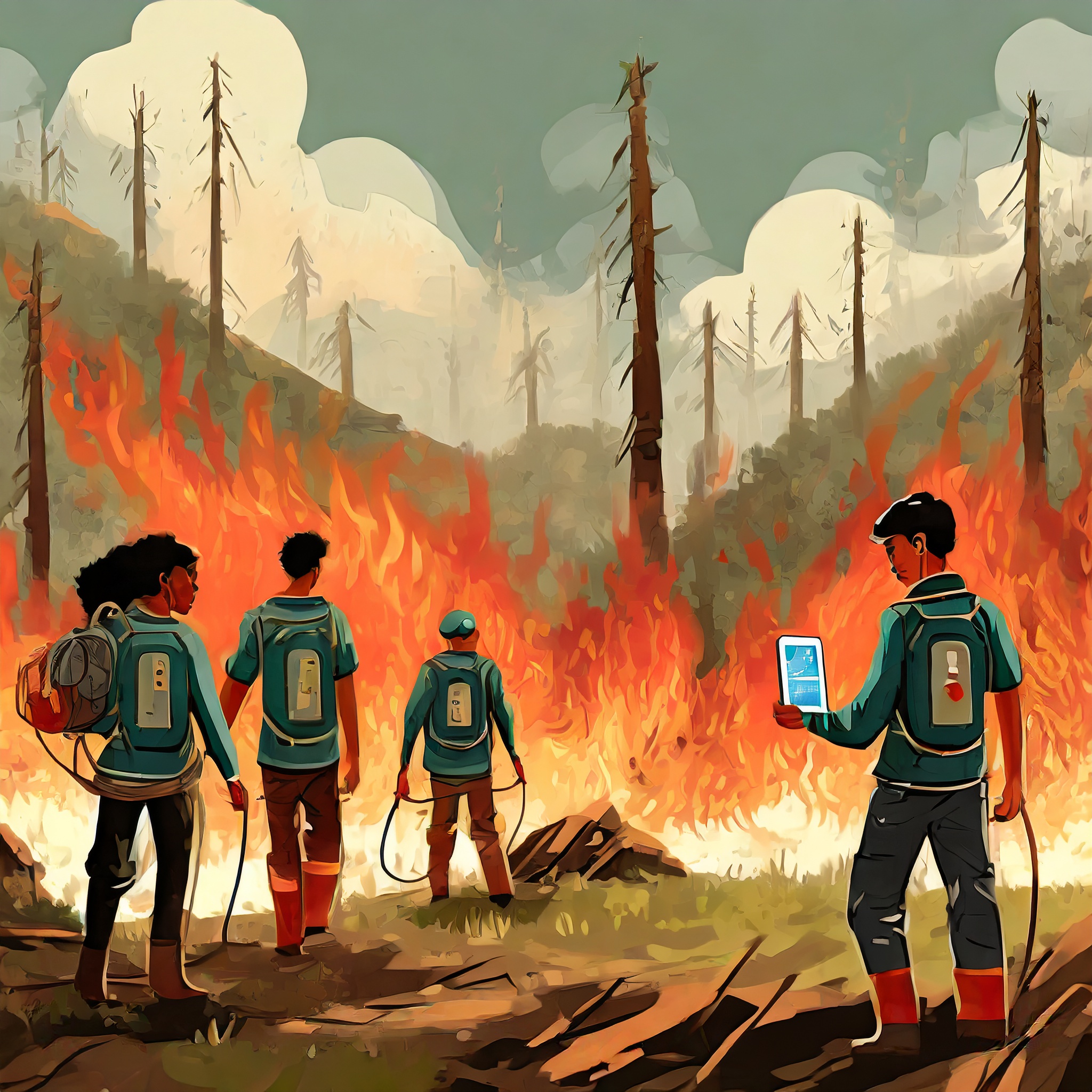 By Delaney Brown, Will Herndon, Nerea Lancho Poza, and Hieu Nguyen
01
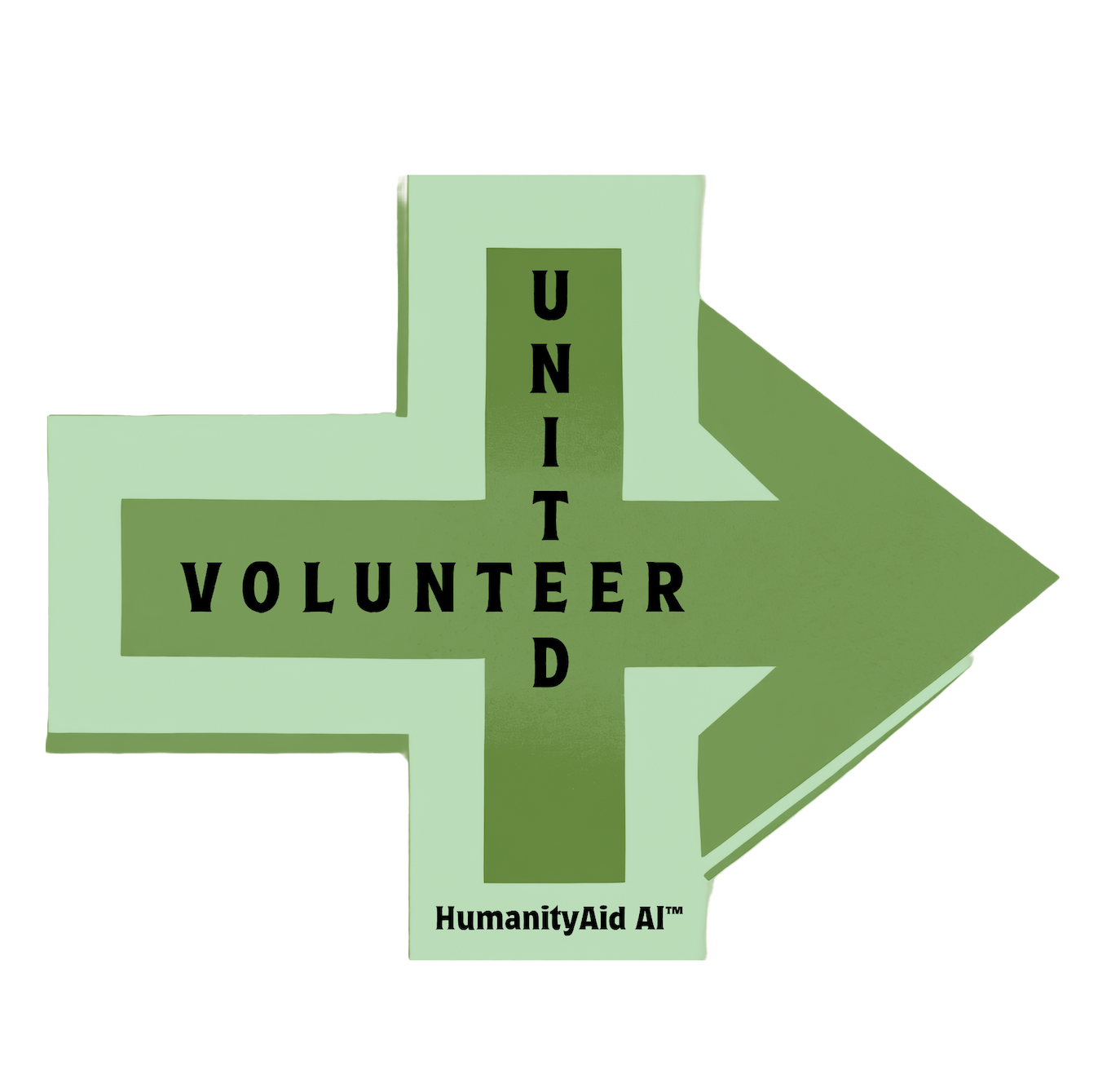 Meet HumanityAid AI
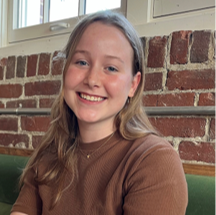 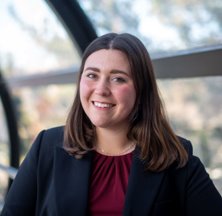 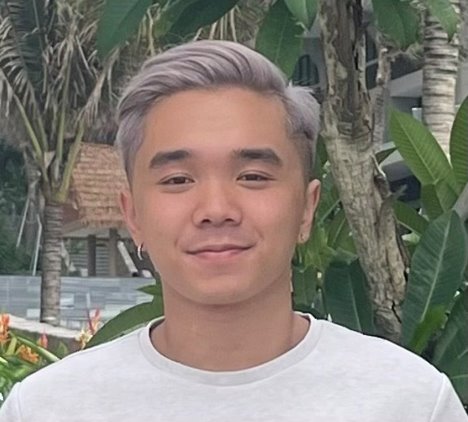 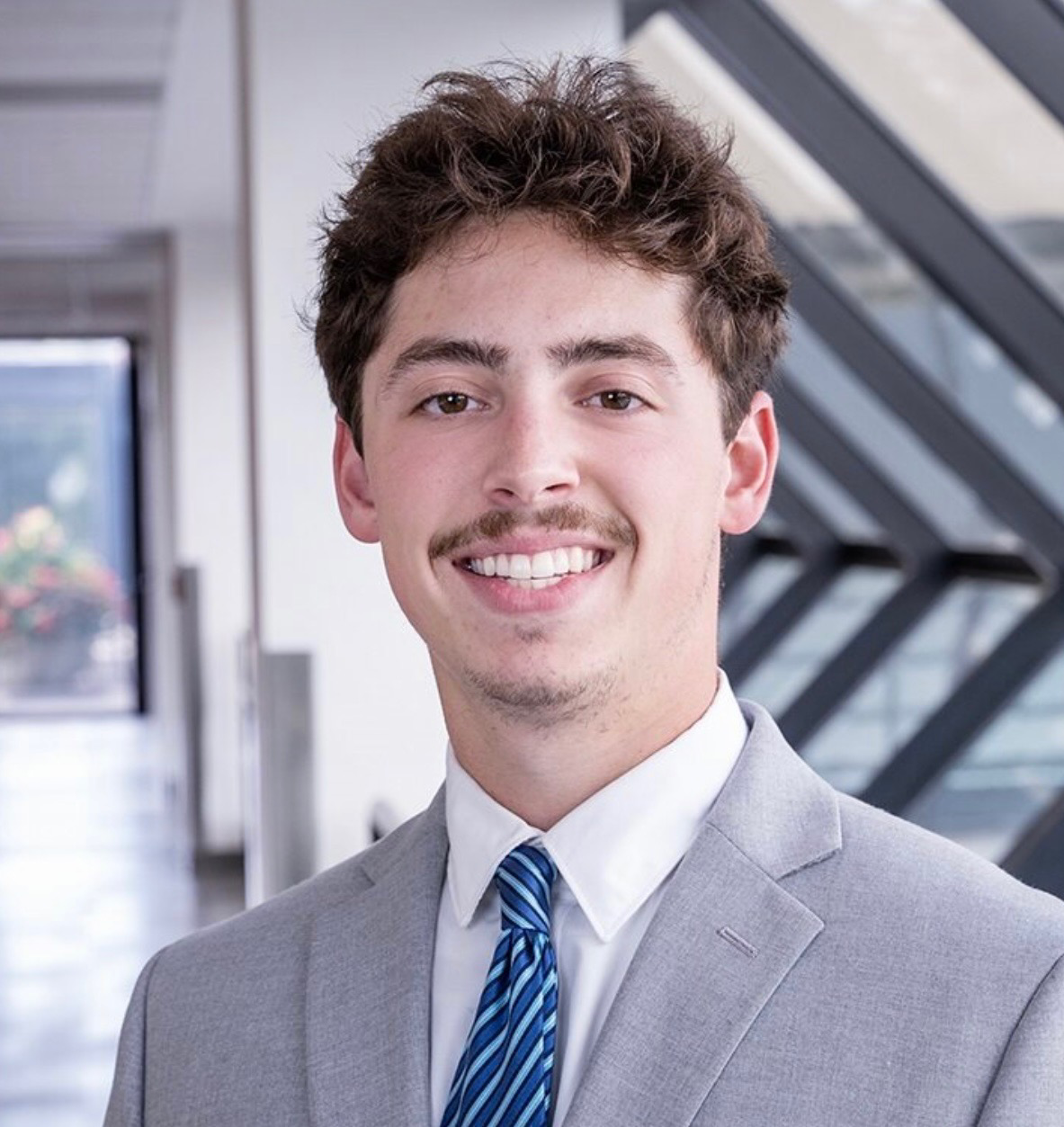 William Herndon 
Development Team
Hieu Nguyen
Development Team
Delaney Brown Development Team
Nerea Lancho Poza
Development Team
02
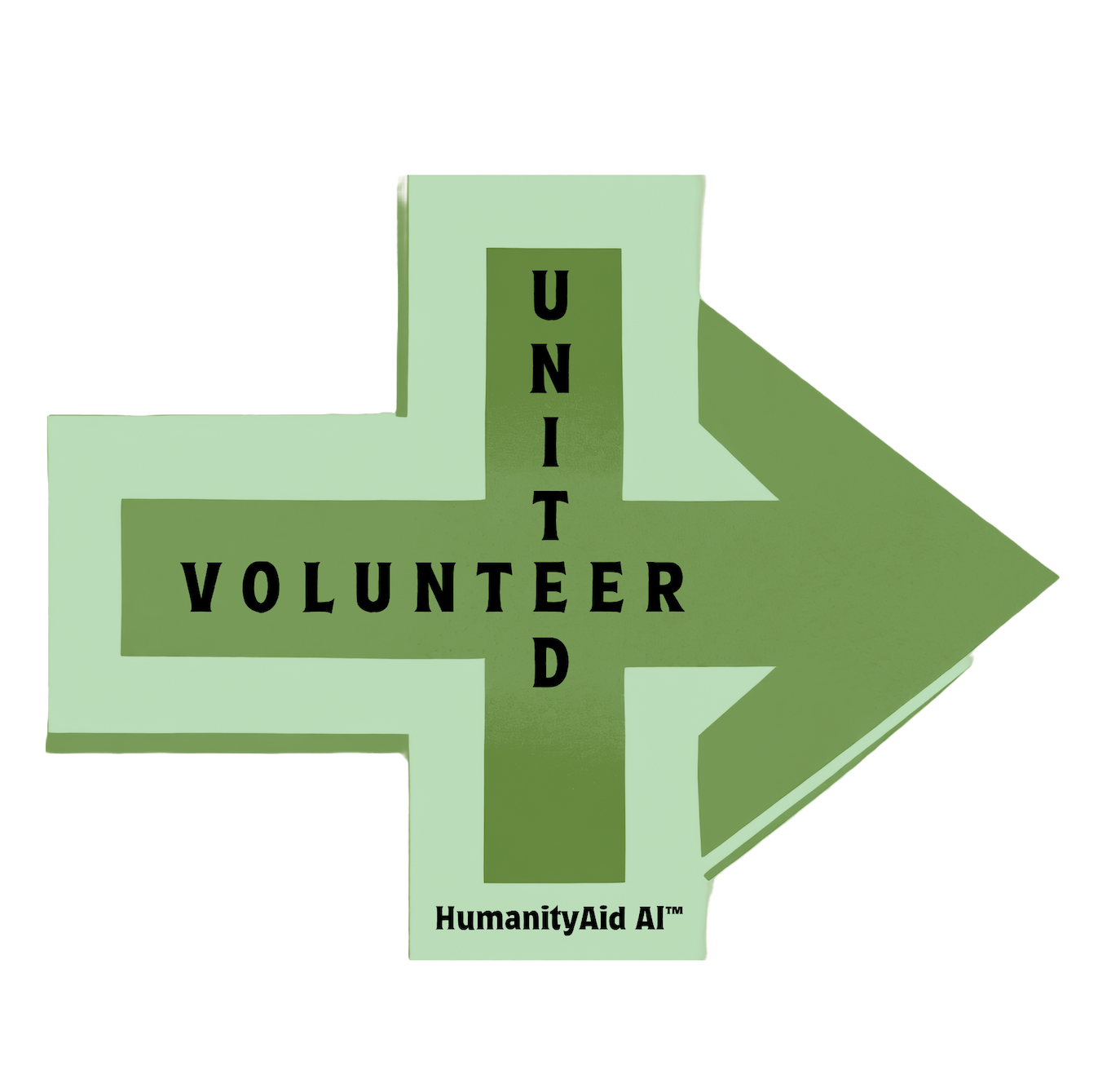 Executive Summary
Marketing
Introduction
Market Analysis 
SWOT 
Persona Analysis 
PLC & Promotional Plan
Value Proposition
LLM integration
Supply Chain
Finance
Final Capital Budgeting 
Product Pricing Analysis 
Sales Analysis
Financial Considerations
Sensitivity Analysis
Project Decision
Application Development
Functions
Wireframe
App Management
03
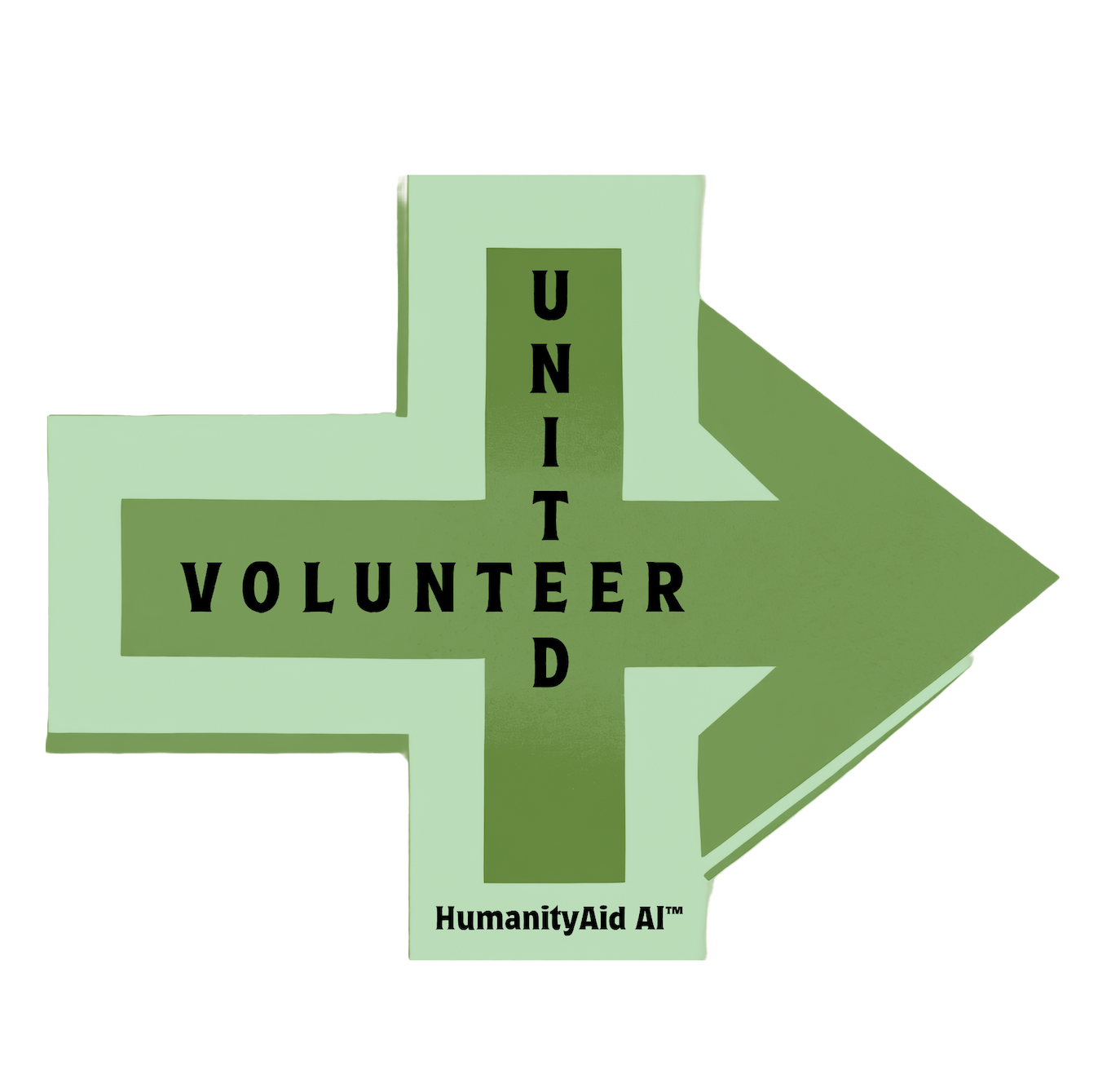 VolunteerUnited provides volunteers of nongovernmental organizations with immediate assistance, vital information, translation services, and communication coordination to make emergency response more accurate and effective.
Value Proposition
04
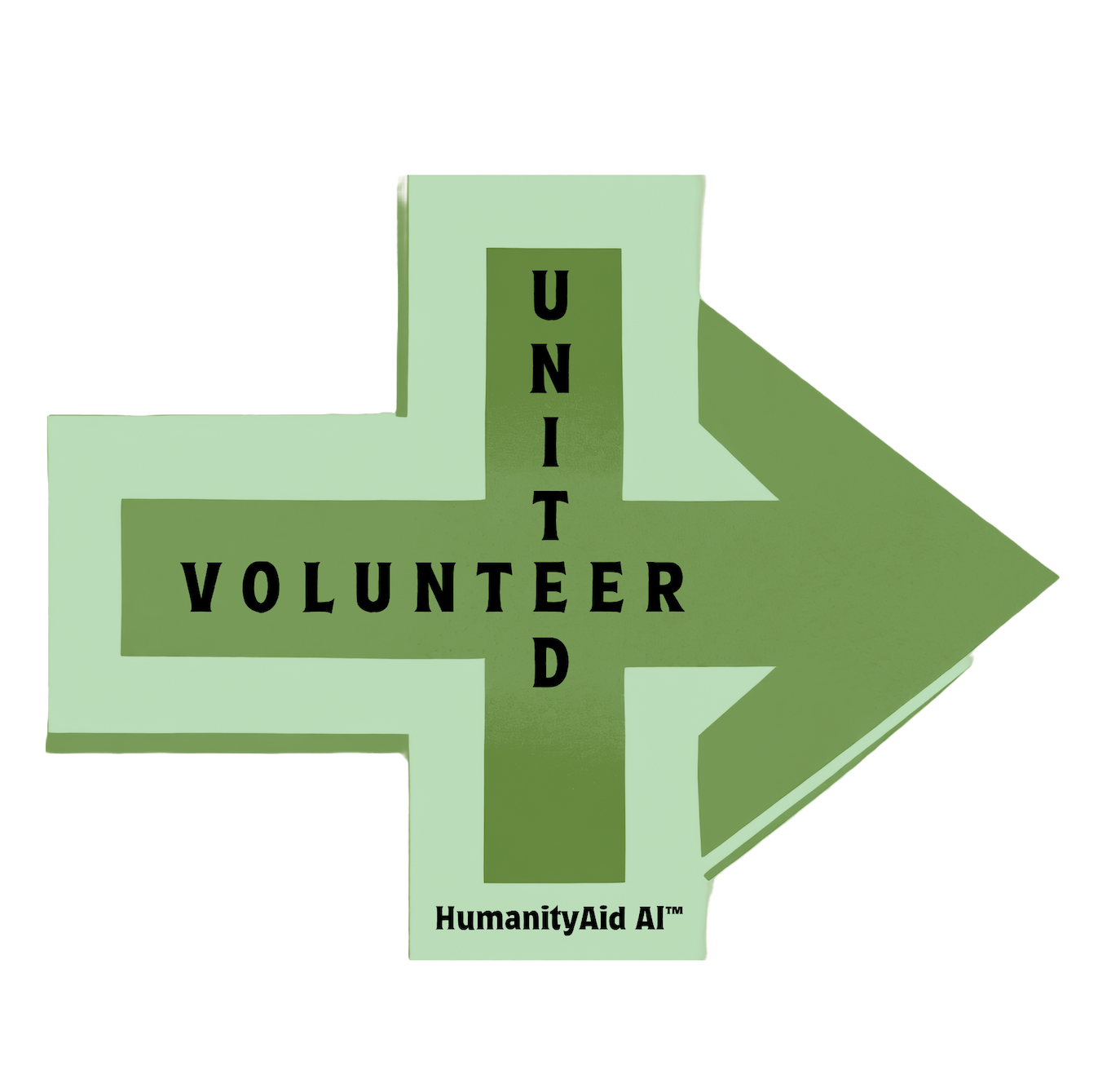 LLM- Chat GPT 3.5 Turbo 4k
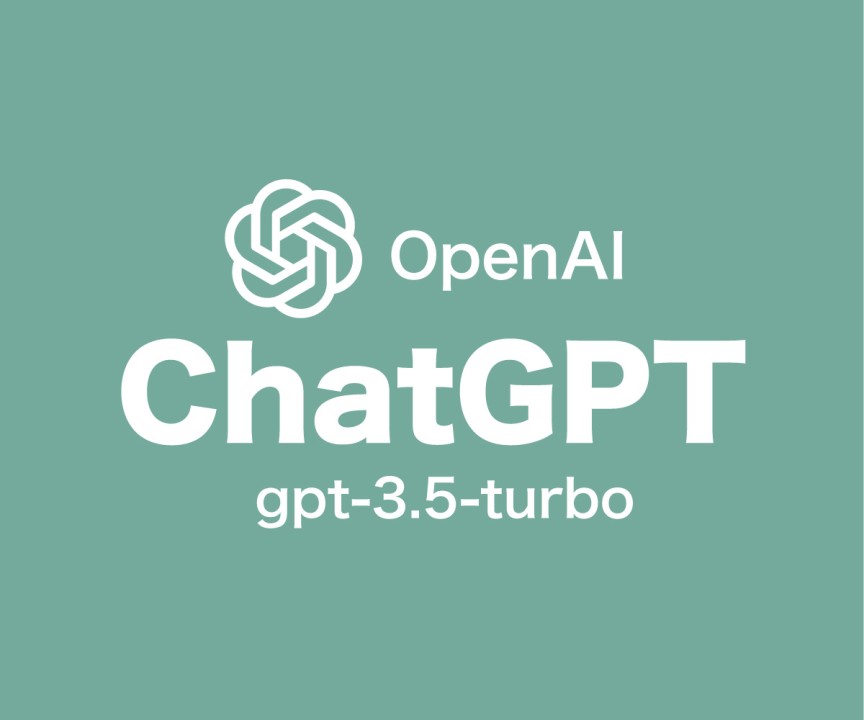 Supports features of VolunteerUnited
Predictive Analysis
Data Analysis
Rapid information retrieval
Communication across language barriers
05
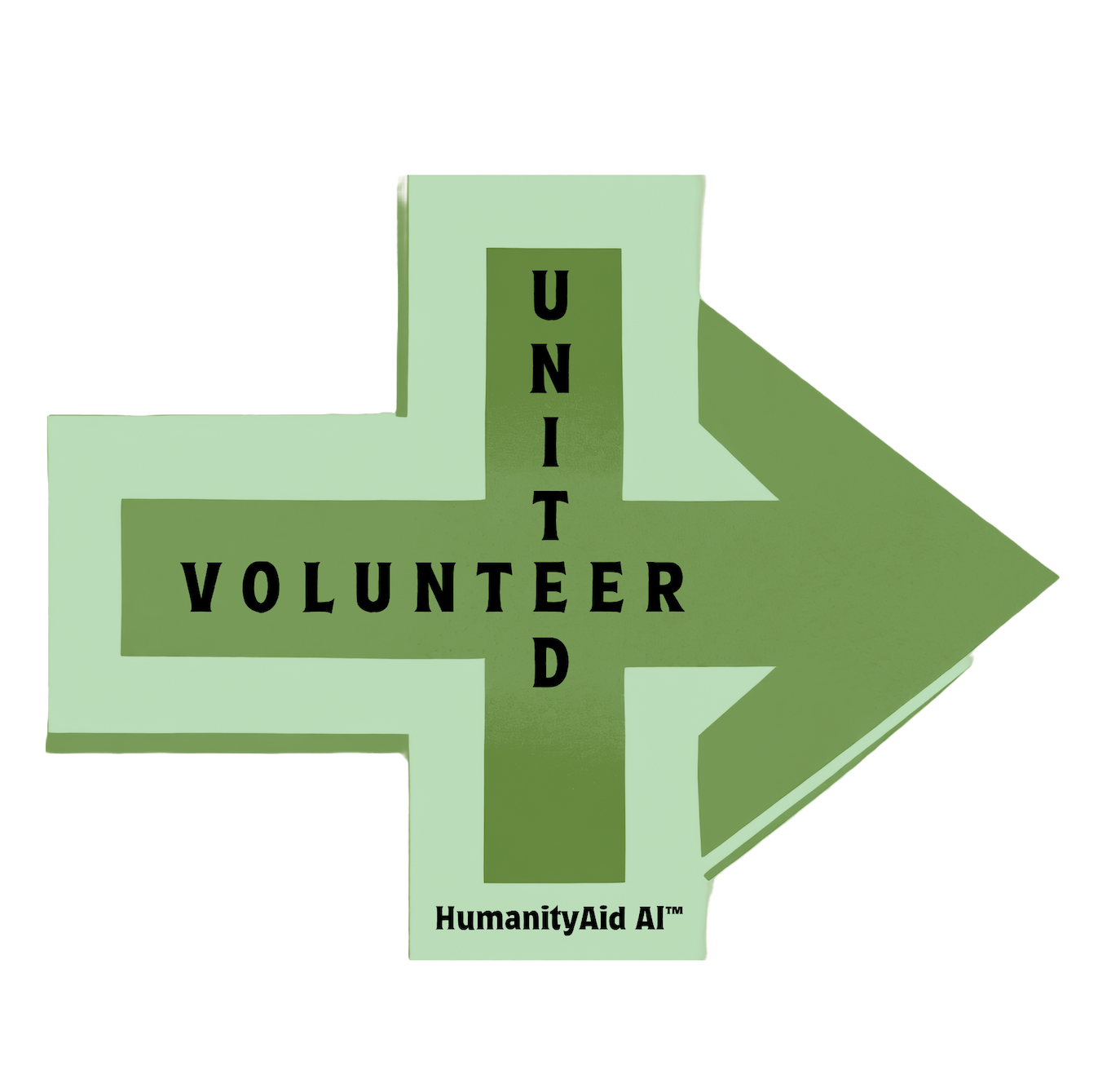 Market Analysis
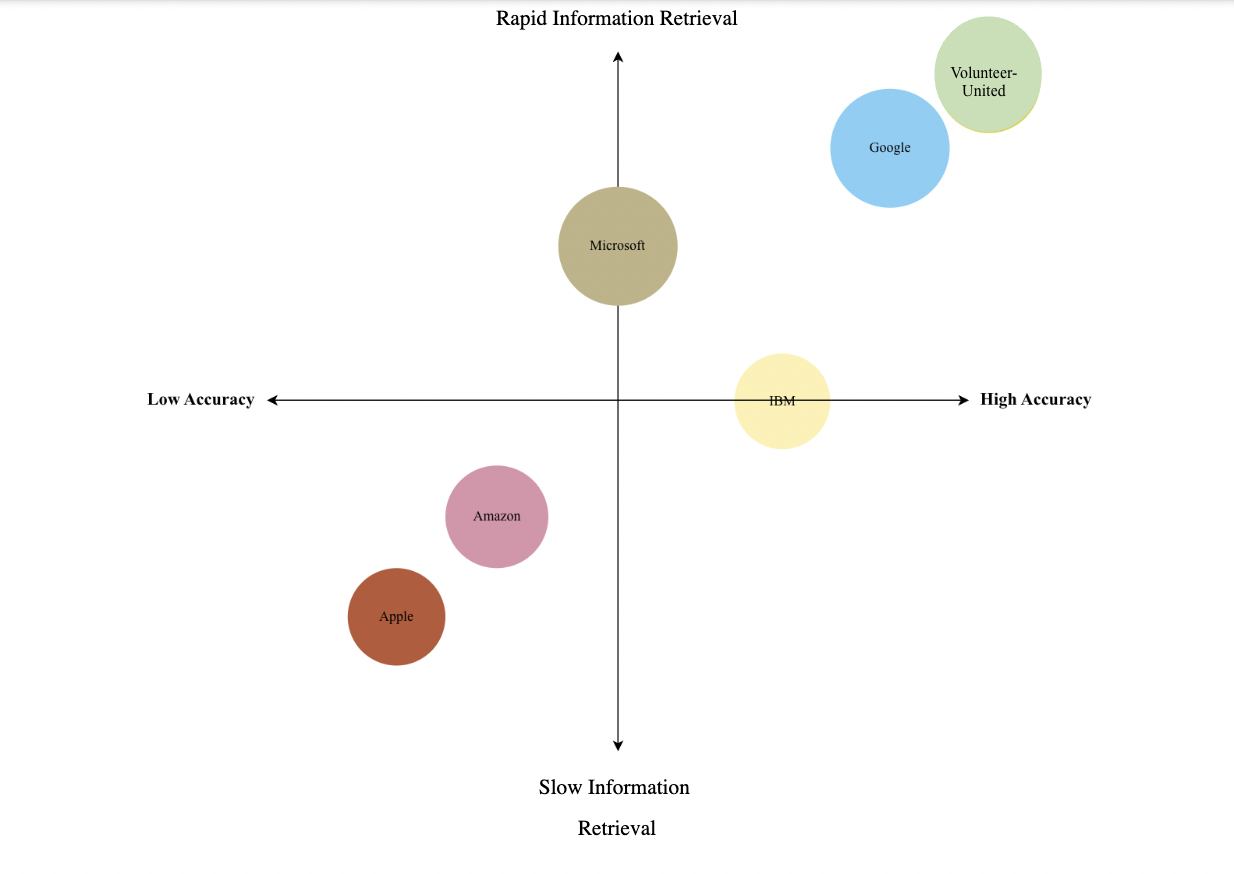 Target Market: Non-Governmental Organizations

Red Cross
Save the Children
All Hands and Hearts
Mercy Corps
06
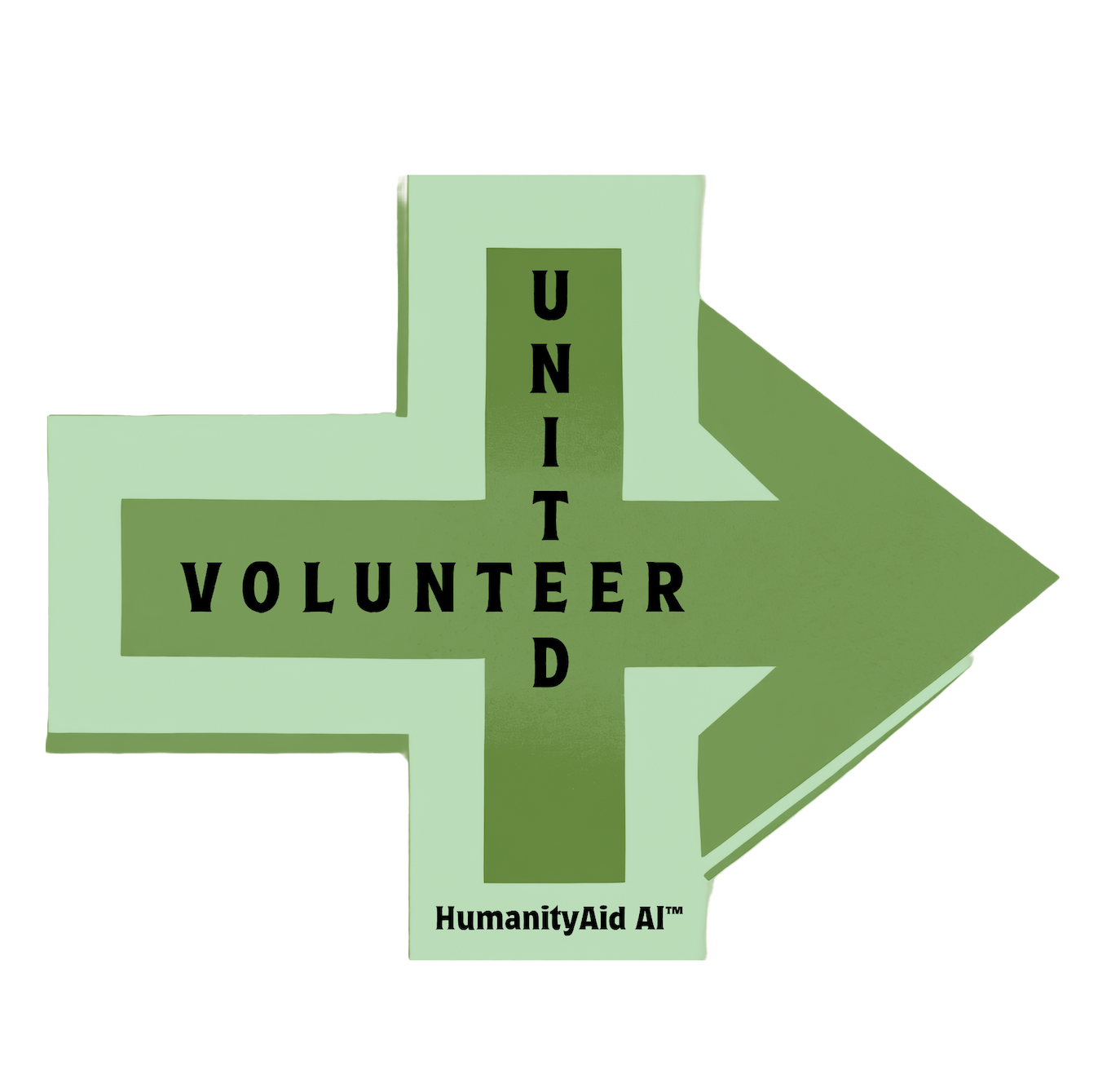 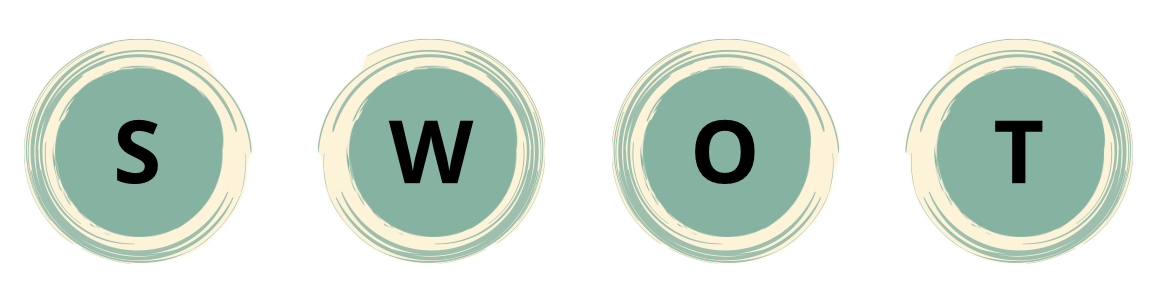 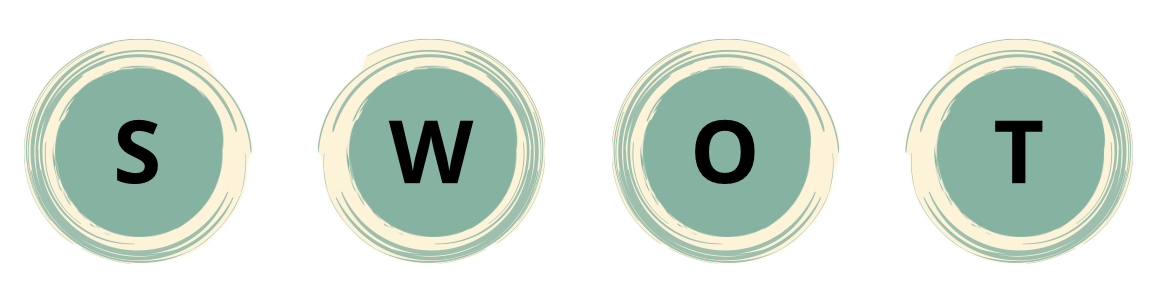 Strengths

Provide immediate assistance and guidance to volunteers in  the emergency response industry 

Translation services/communication coordination

Compilation of data is used to develop the app and predict needs
Weaknesses

Consumers doubt the security of the storing of their medical information 

Credibility when compared to existing emergency response channels 

Lengthy app development leads to higher cost
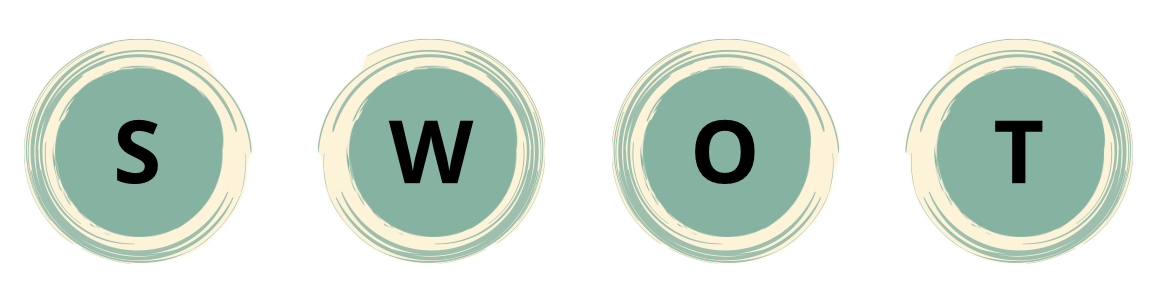 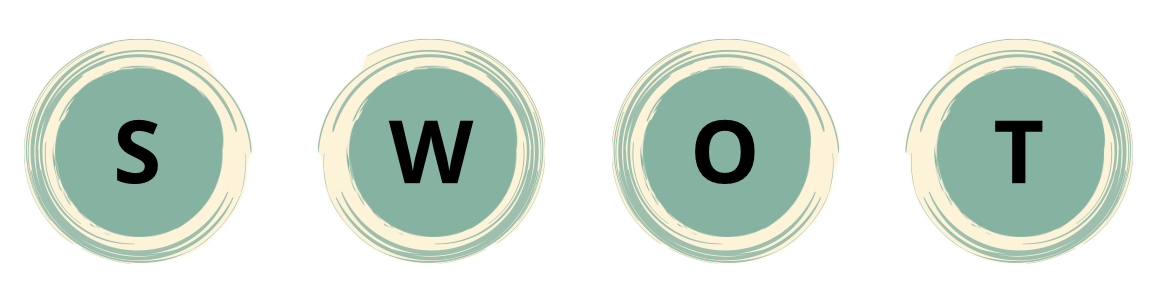 Threats

Diverse regulations for workers performances based on location

New requirements for NGO’s accommodations for various locations

Increases in the development of emergency response apps
Opportunities

Greater return on investment for disaster planning 

Language barriers between responders and victims can make it difficult to provide the appropriate aid 

New litigation protecting NGO workers during medical and natural disasters
07
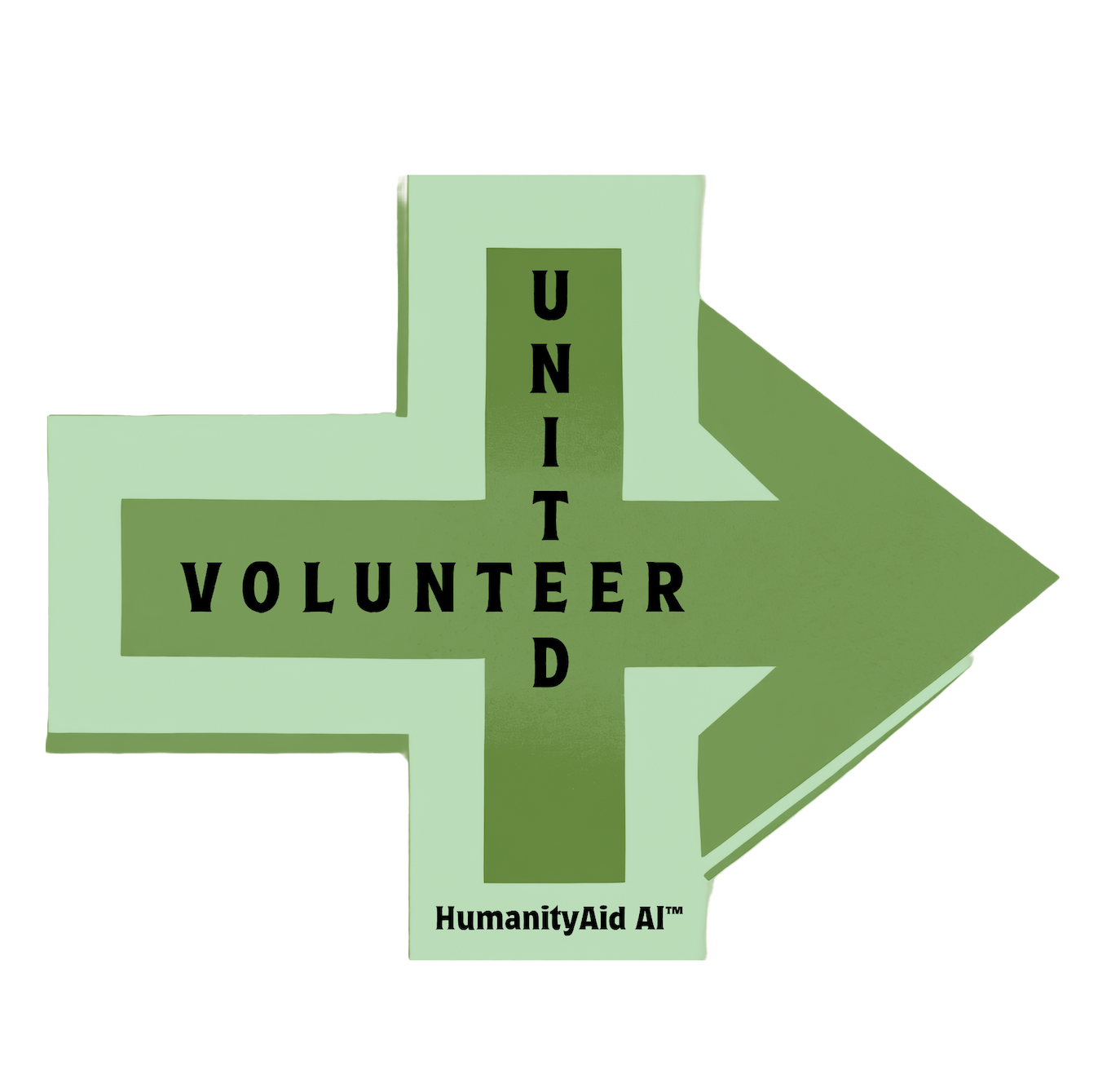 Persona
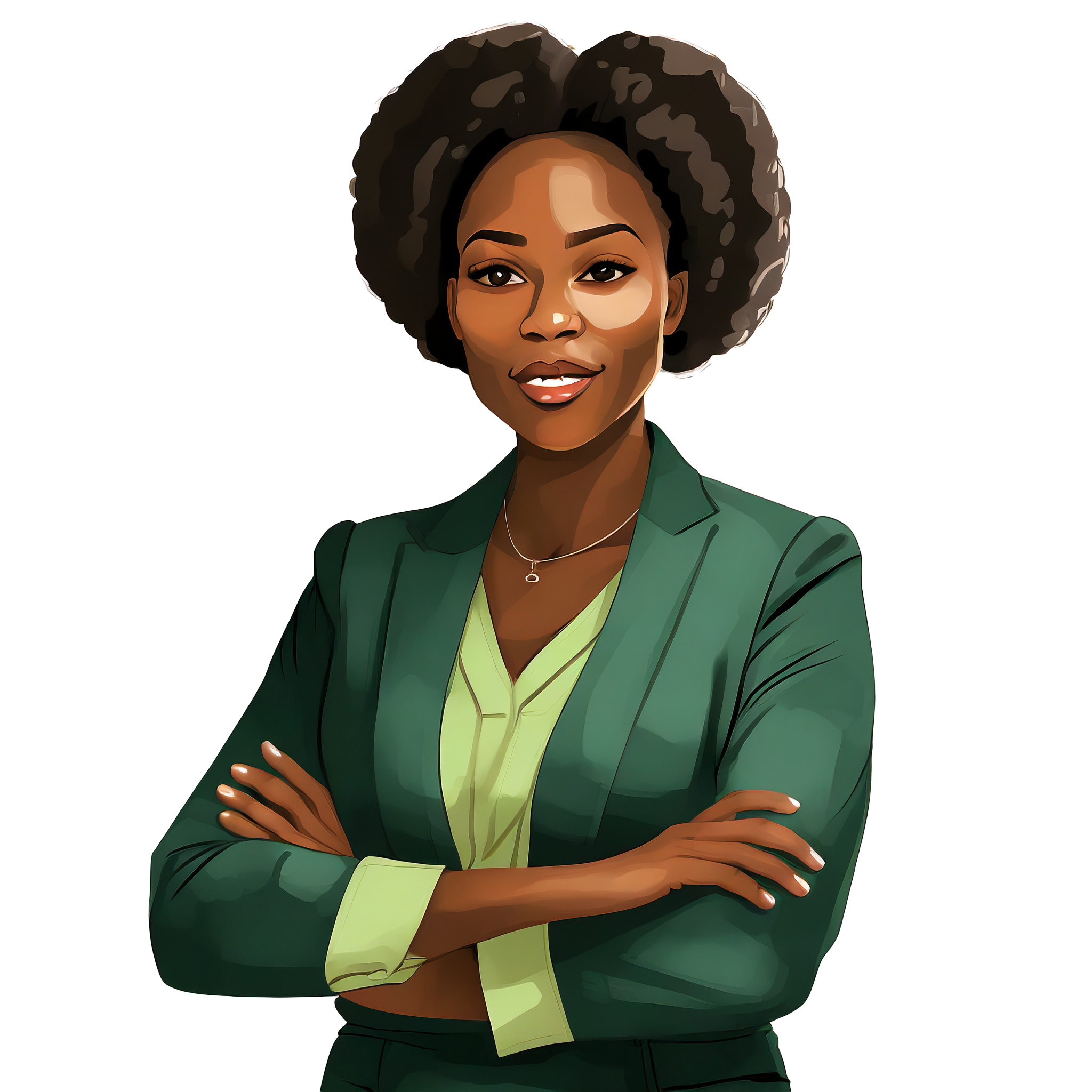 Nicki the NGO CEO

Works for the Red Cross and oversees the buying center

Emphasizes dispersing volunteer support over a wide variety of areas
08
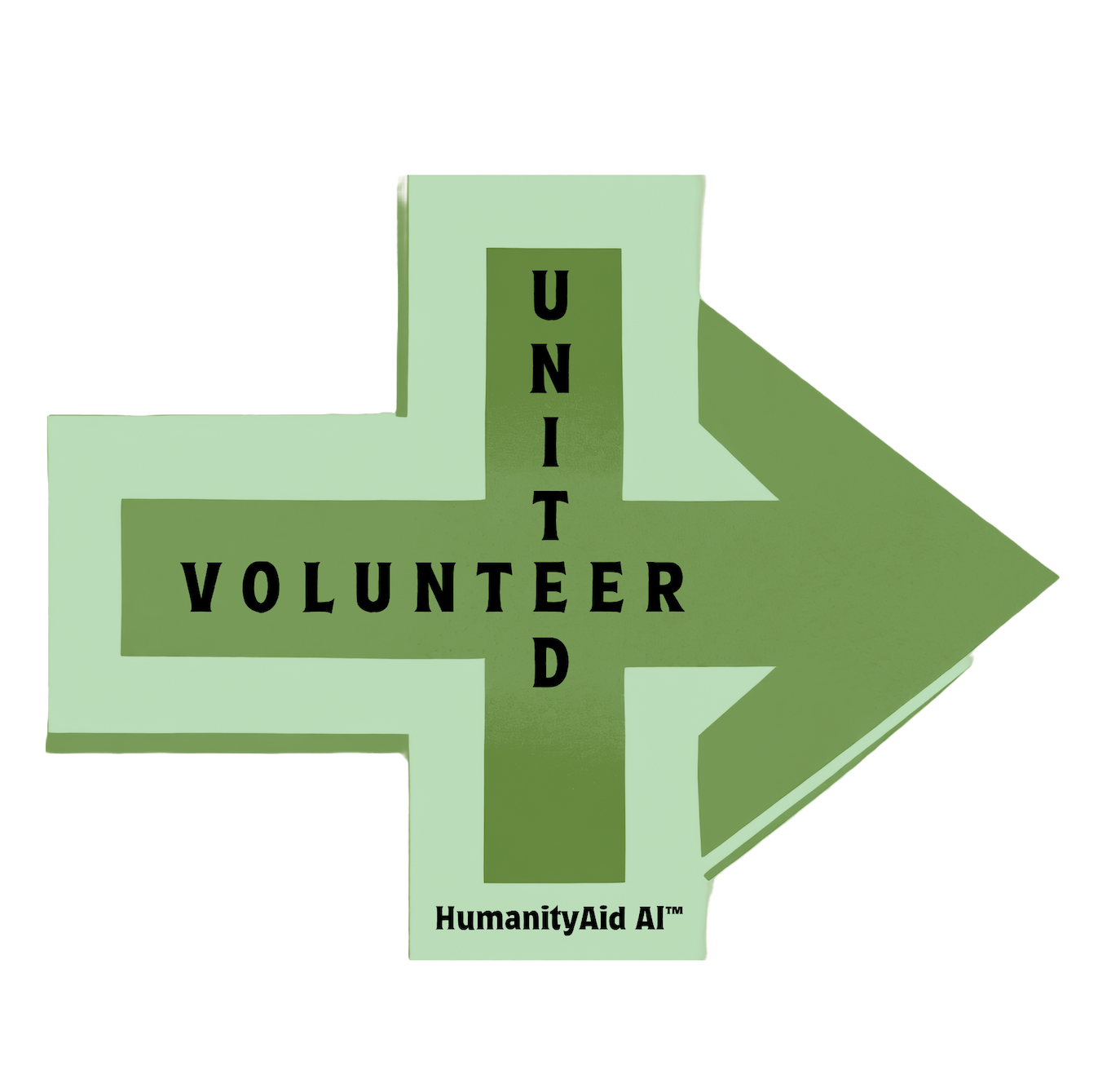 Promotional Plan
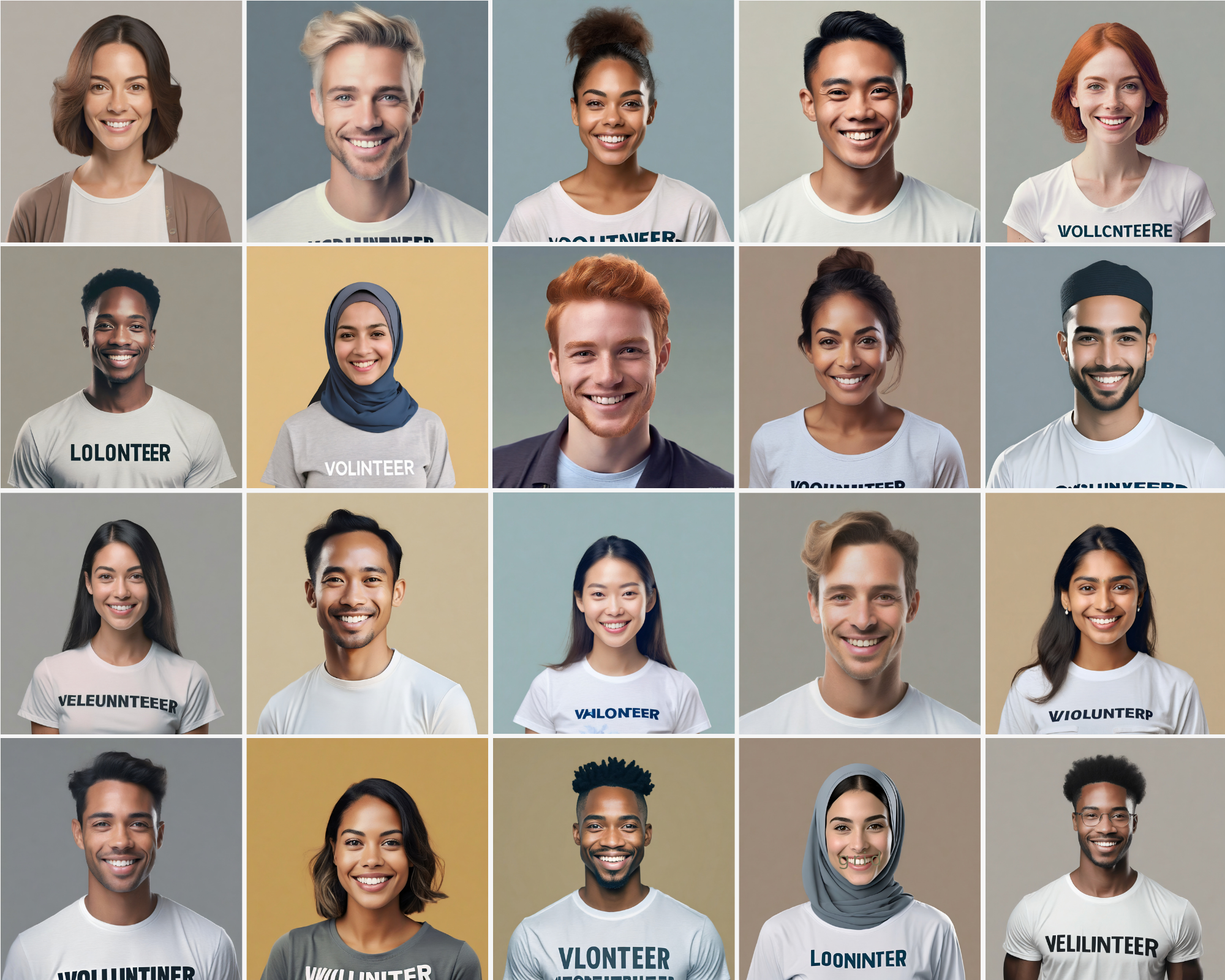 40-second-long promotional video via social media.

Volunteer footage of their work in the field utilizing the app.

Testimonies from volunteers regarding the benefits the application has brought into their work.
"I AM A VOLUNTEER AND I USE VOLUNTEERUNITED"
09
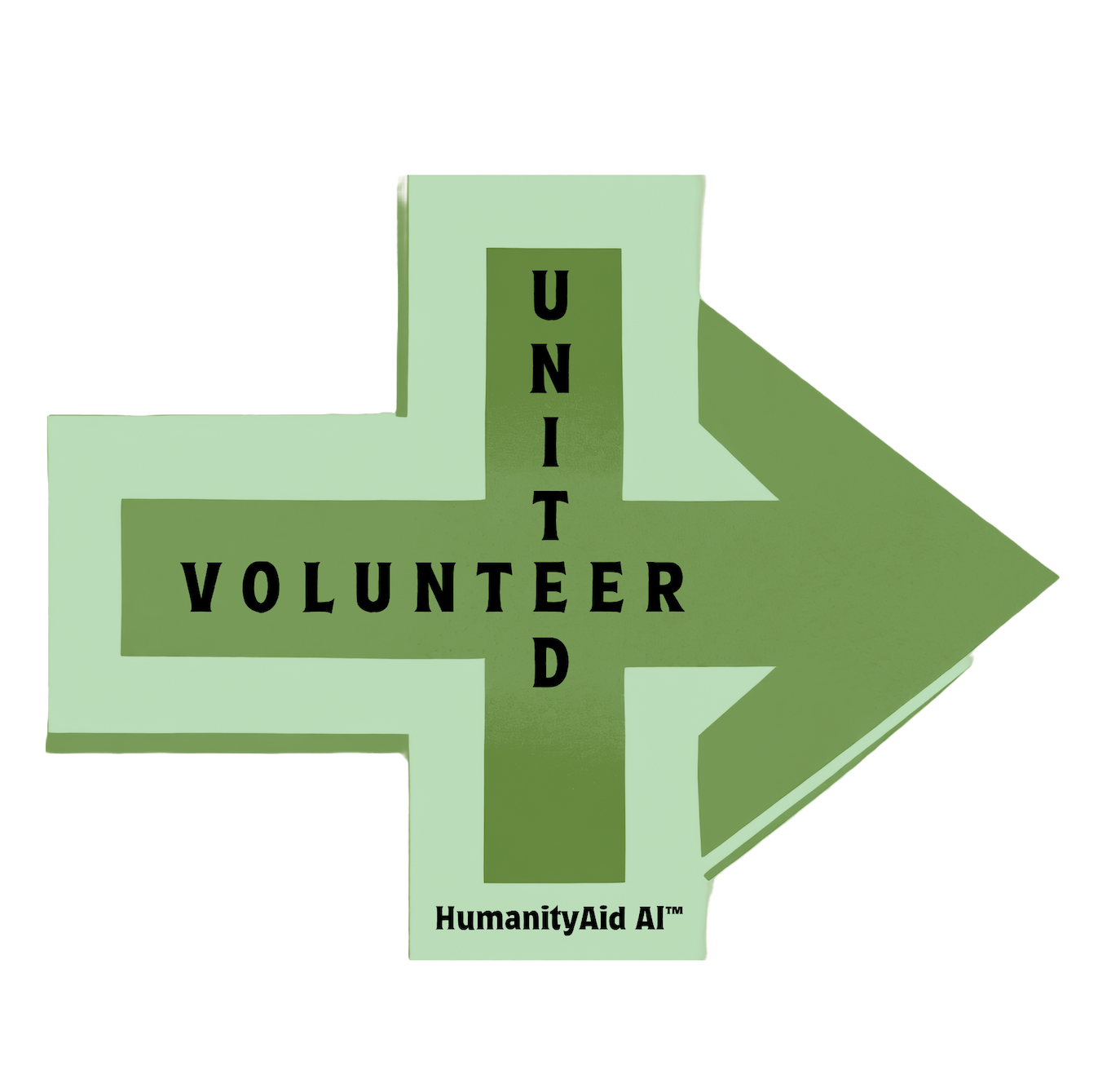 Application Development
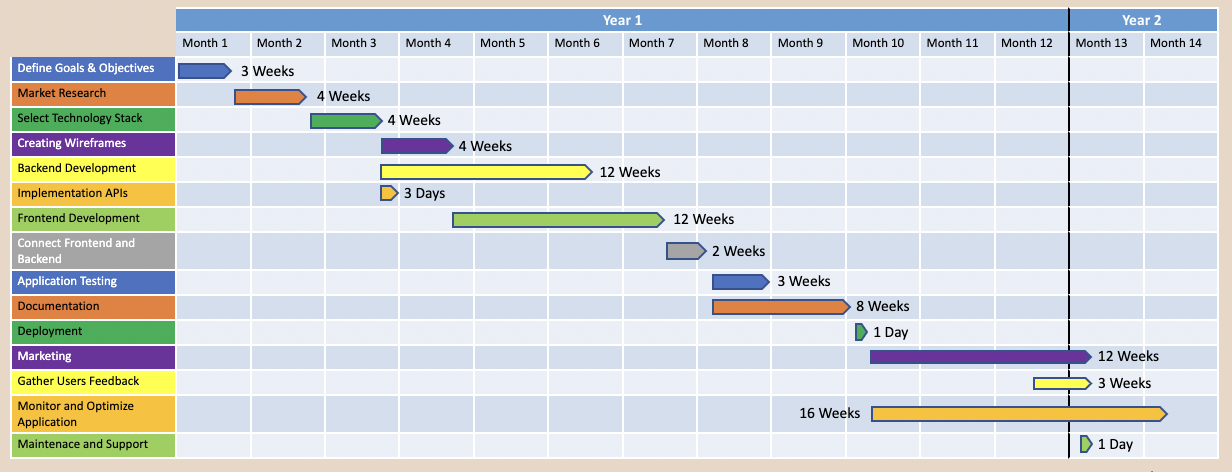 3 Weeks
4 Weeks
4 Weeks
4 Weeks
12 Weeks
3 Days
12 Weeks
2 Weeks
3 Weeks
8 Weeks
1 Day
12 Weeks
3 Weeks
16 Weeks
1 Day
10
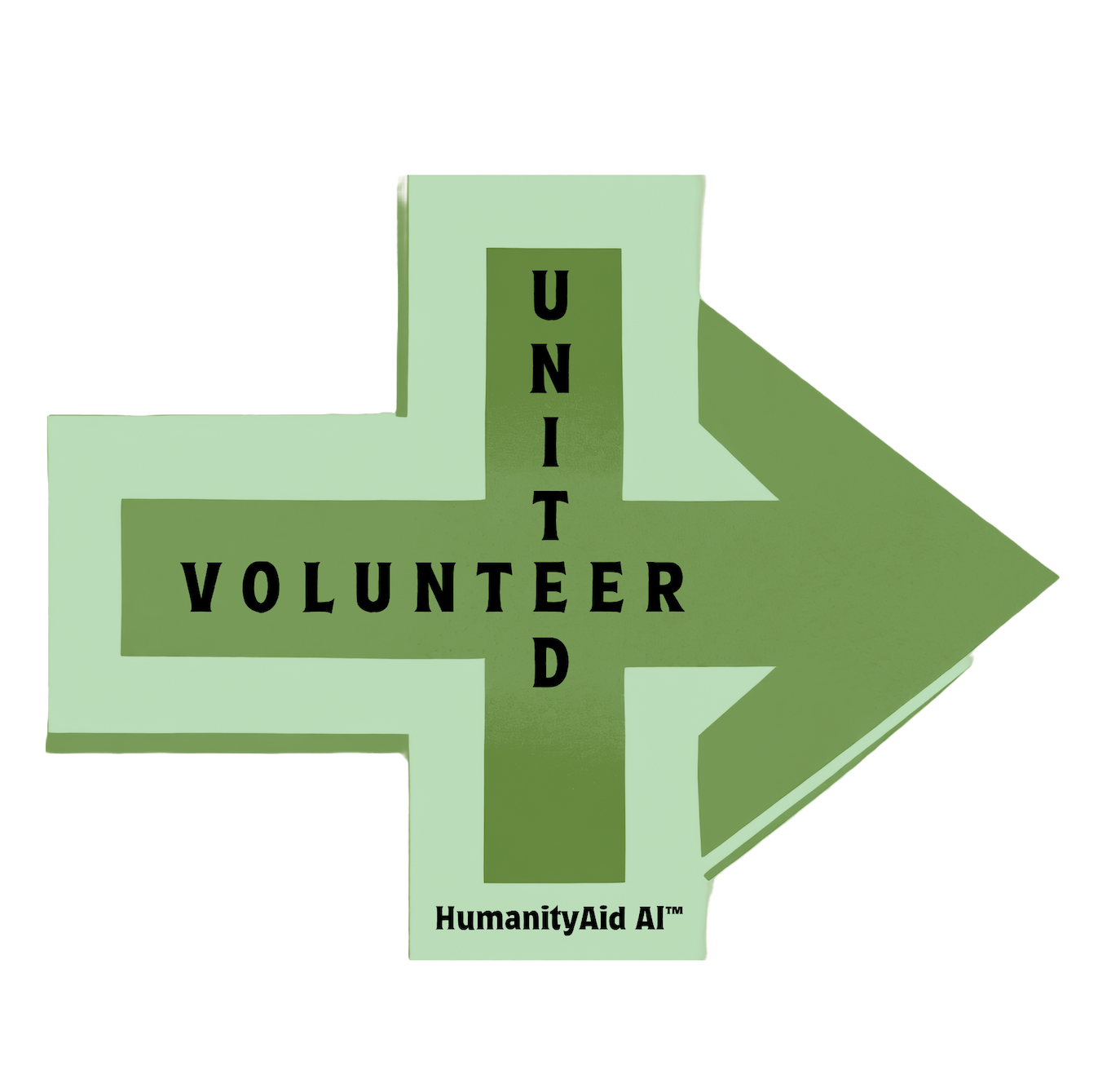 App Management
Regular Updates
Customer Support
Gather user feedback
Based on user activity 
Quality assurance testing
Beta testing
Corrective Maintenance
Bug fixes
Performance Optimization
24/7 
Chat box
Technical agents
10
11
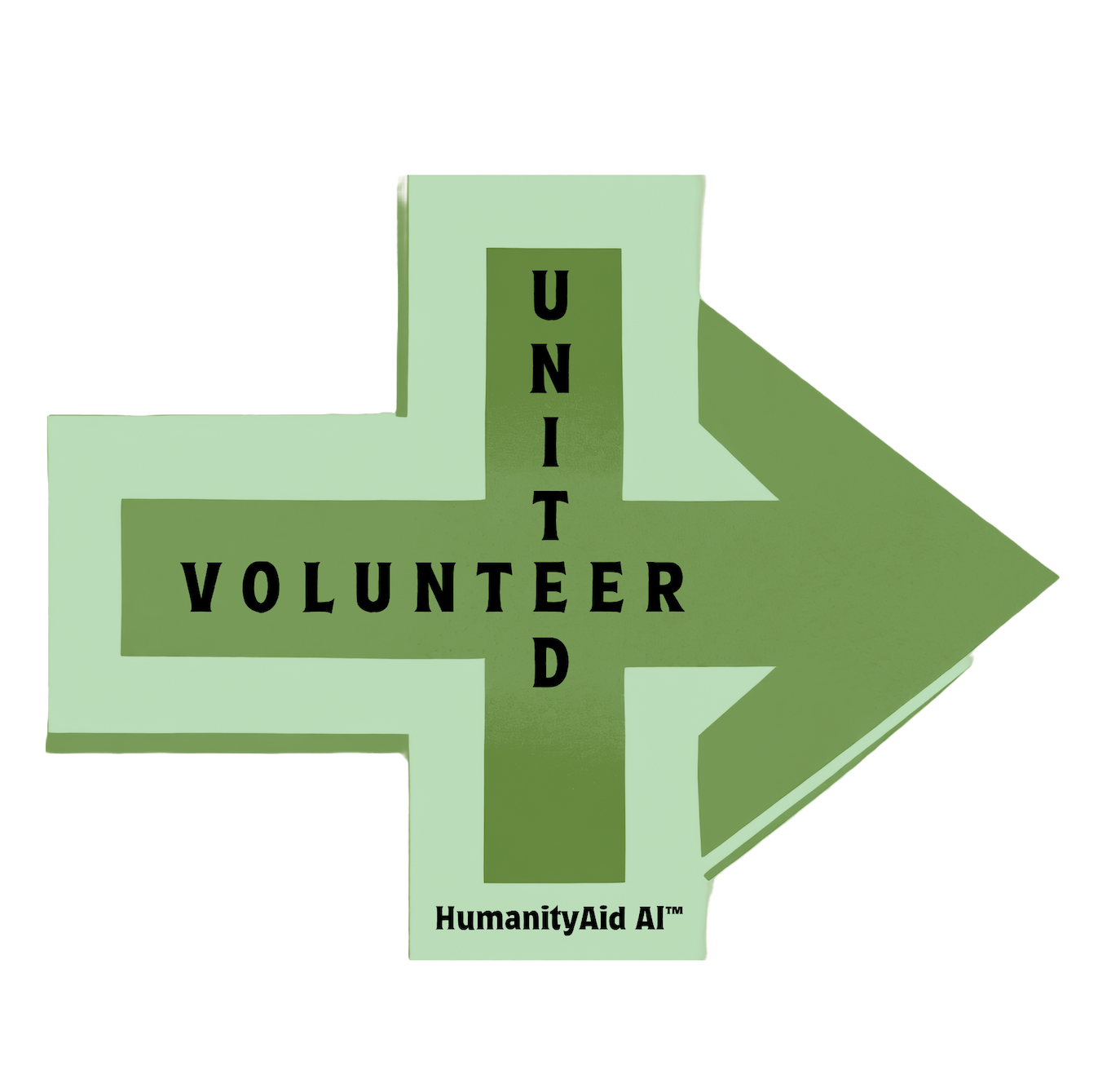 Primary Functions
Predictive and Data Analysis 
API: Chat GPT 3.5 Turbo 4K
Rapid Information Retrieval
API: Chat GPT 3.5 Turbo 4K
Translation/ Communication services
API: Microsoft Azure Whisper
Training / Onboarding
Specialized Storage System/ Resource Coordination
Geographic Services / Navigation
API: Google Maps
12
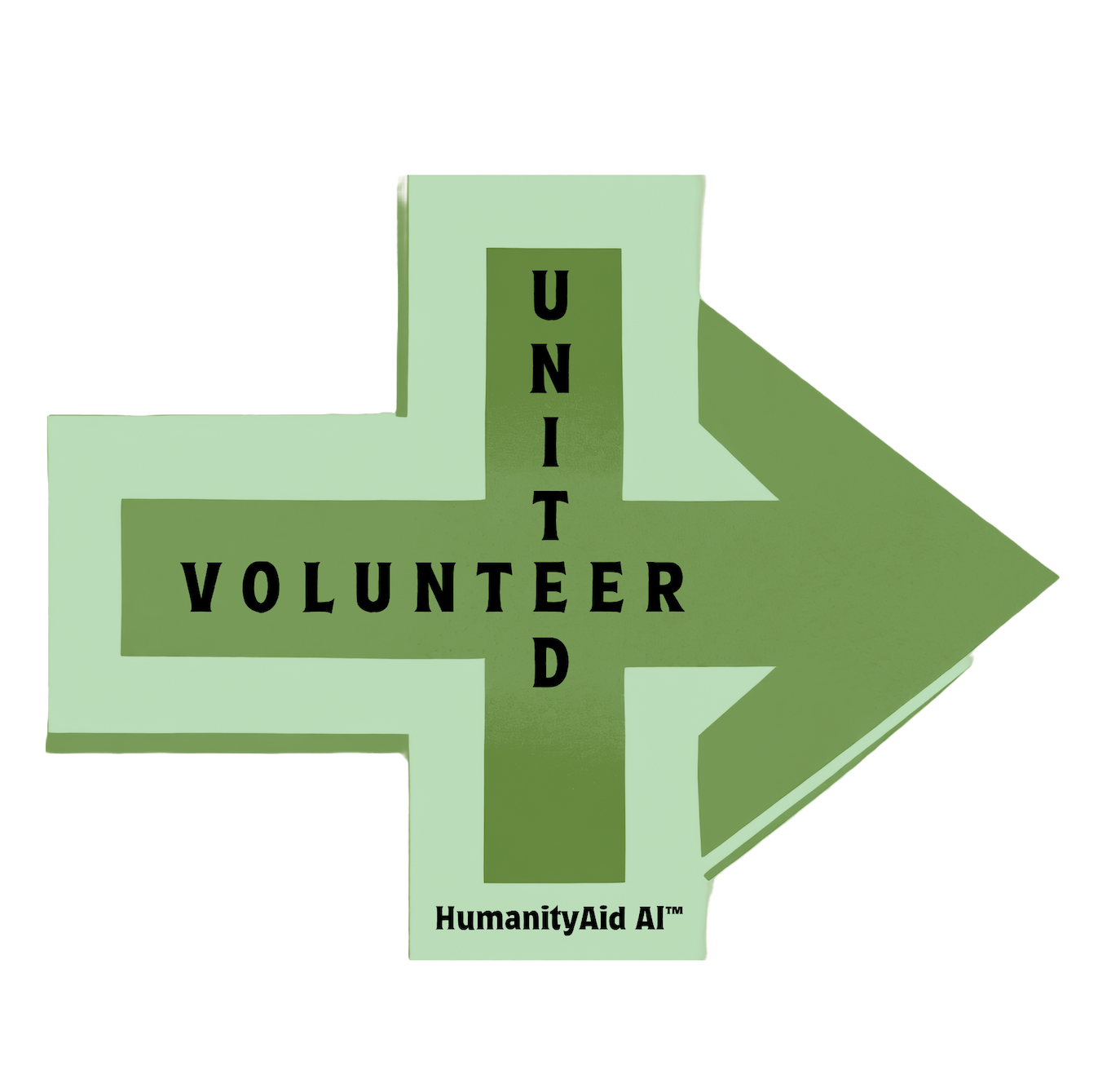 Sales Analysis
Units Sold Each Year 

Year 1 Forecast of 279,650 units 

Year 2 Forecast of 419,475 units   

Year 3 Forecast of 559,300 units  

Year 4 Forecast of 559,300 units   

Year 5 Forecast of 559,300 units
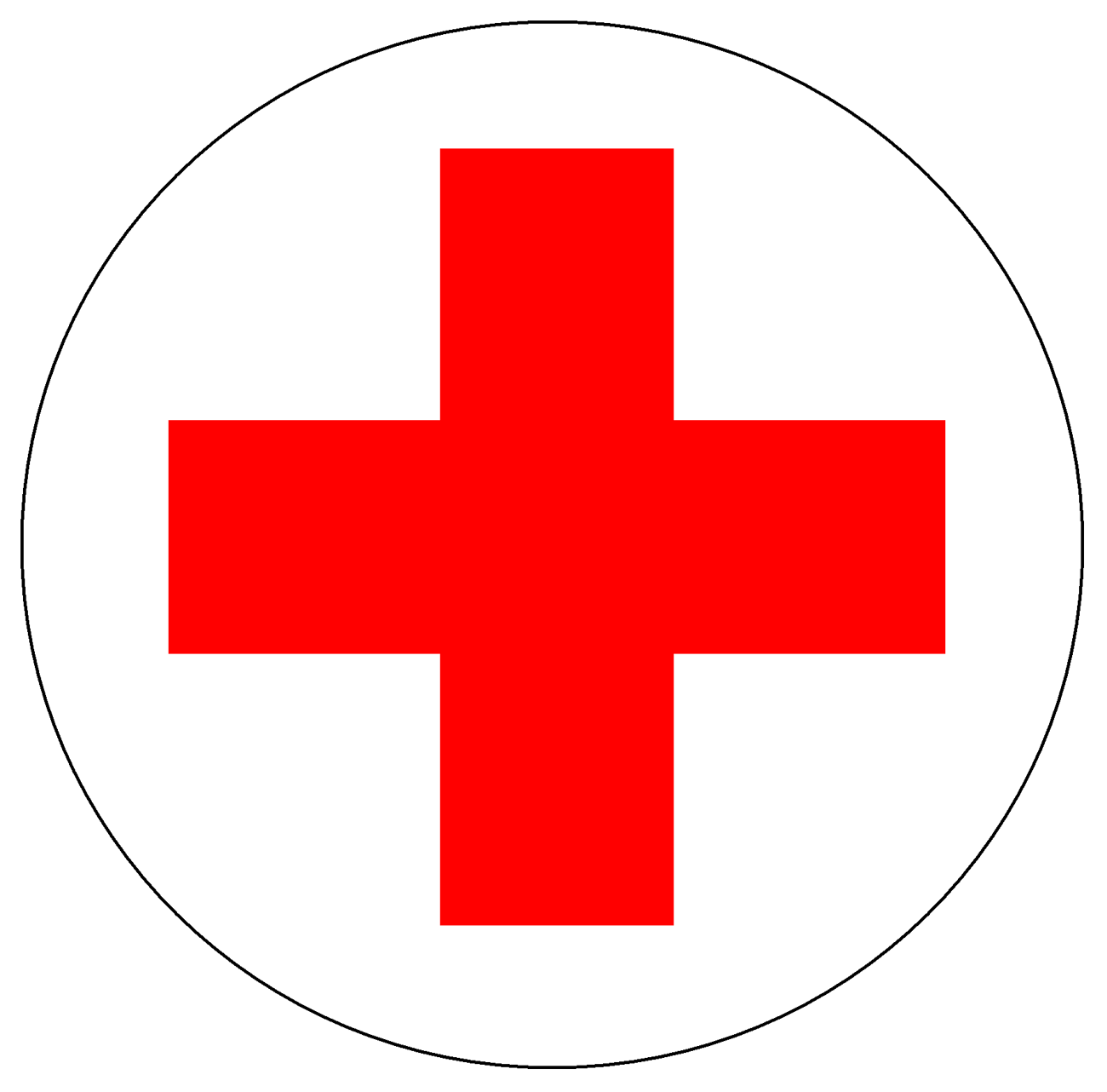 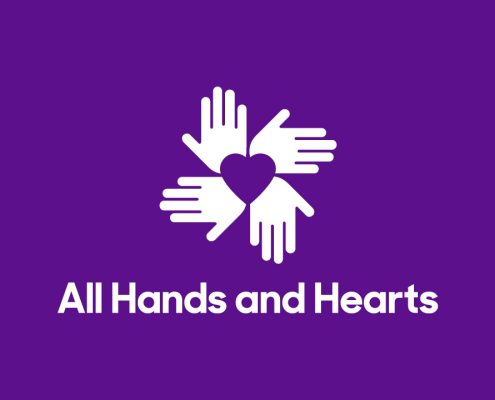 Red Cross
Save the Children
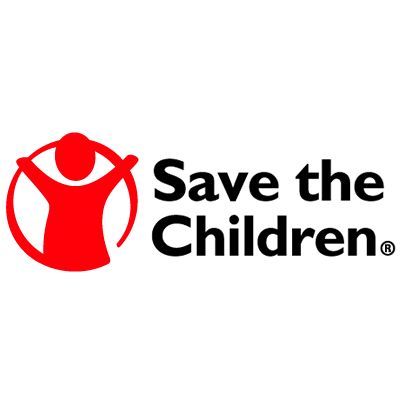 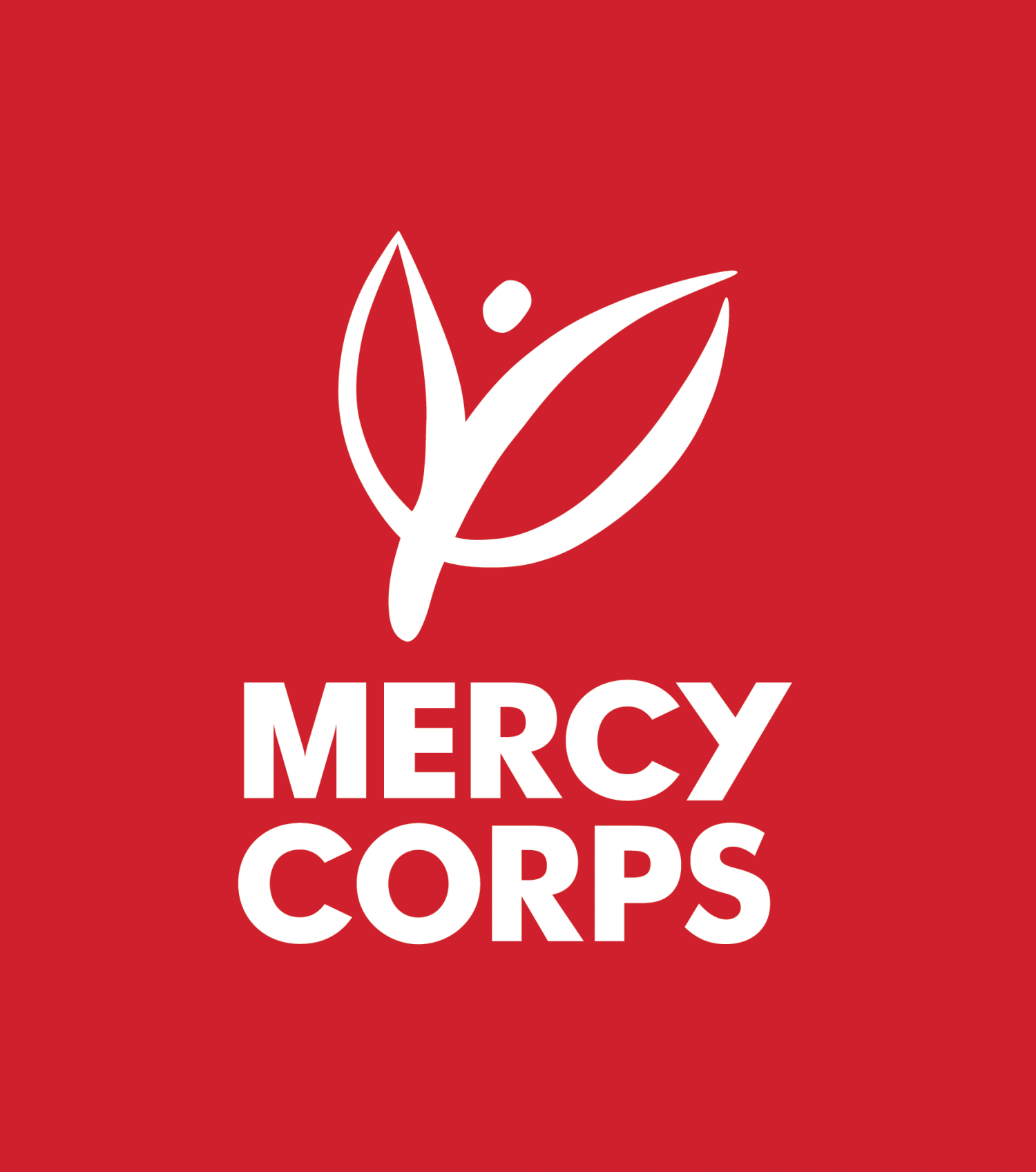 Product Pricing 

Year 1 $49.99

Year 2 $41.66 

Year 3 to Year 5 $36.31
Mercy Corps
All Hands and Hearts
Price Per Unit= (total cost per unit * 1+ RR)
WACC/RR= 20.39%
13
[Speaker Notes: Sales Unit Forecast – 279,650 for year 1 
Numbers for 2 for 5 are estimated sales if we are targeting Red cross, save the children, All hands and hearts, and Mercy Corps (4) 
Initial Capital Budgeting Document – sales projections are the volunteers for these organizations added up 
-559,300 
Yr 1 is 50% 
Yr 2 is 75% 
Yr 3 – 5 100%  

Sales Price: 

-declines each year 
-year 1 (total cost per unit * 1 + required return) = 20.39 % 
-year 1 49.99 price 
-normal math 51.18 with required return ( priced it at 49.99 because we want price to be under $50) 
-year 2-5 (use tcpu * 1 + rr)]
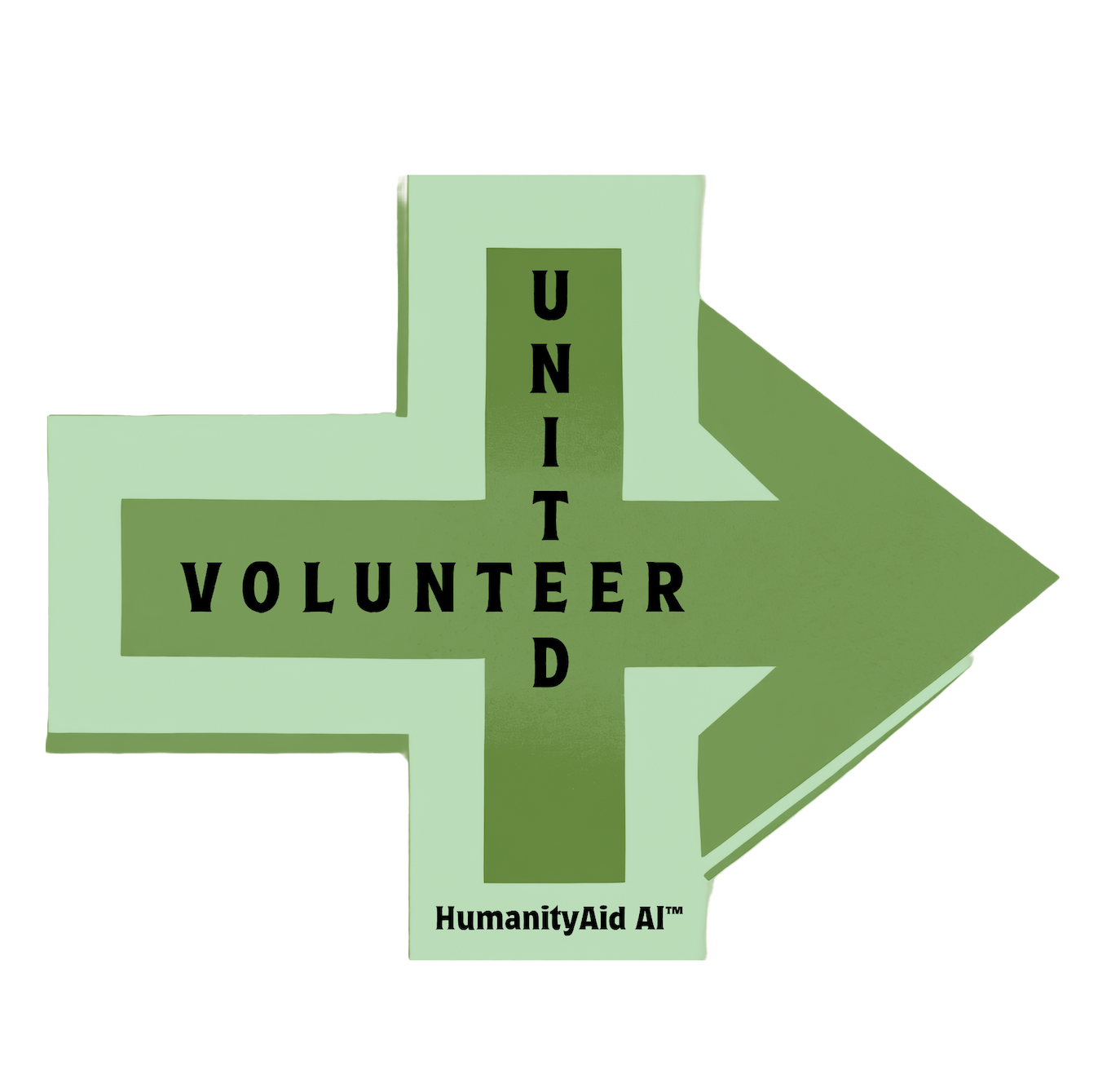 Capital Budgeting
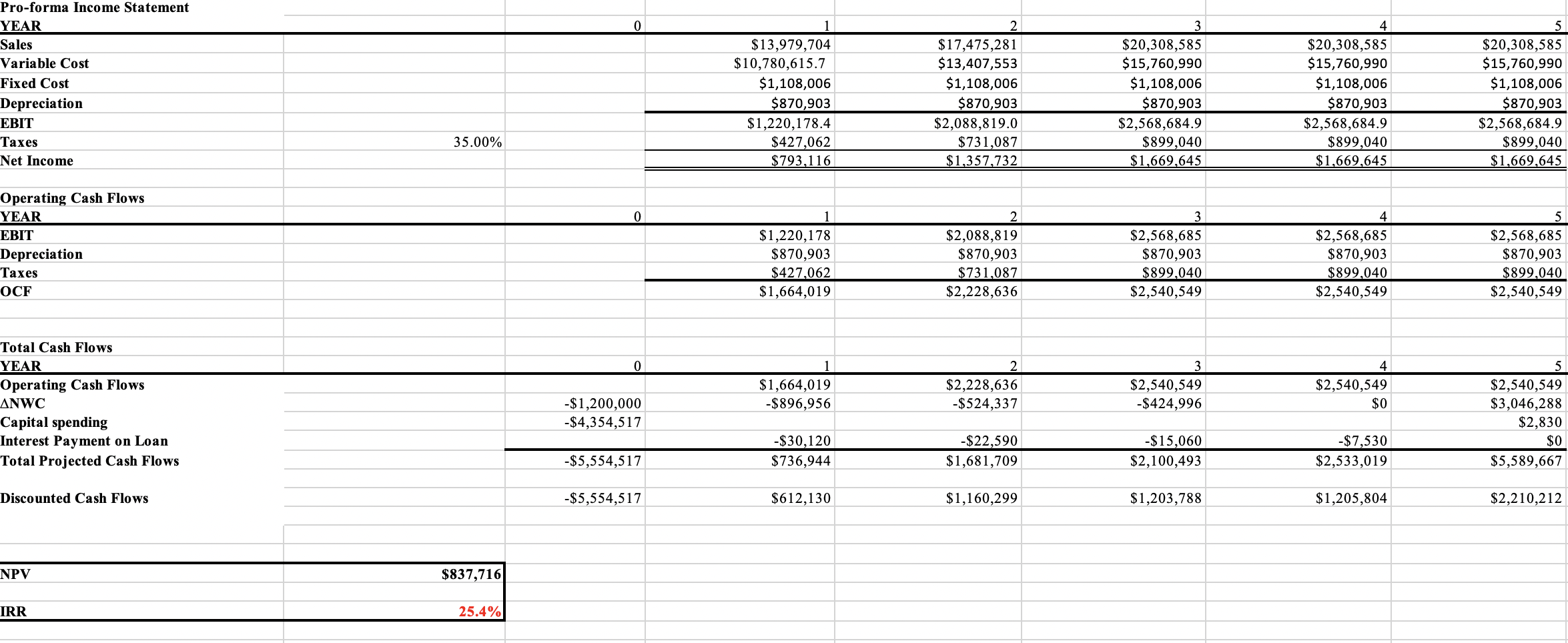 14
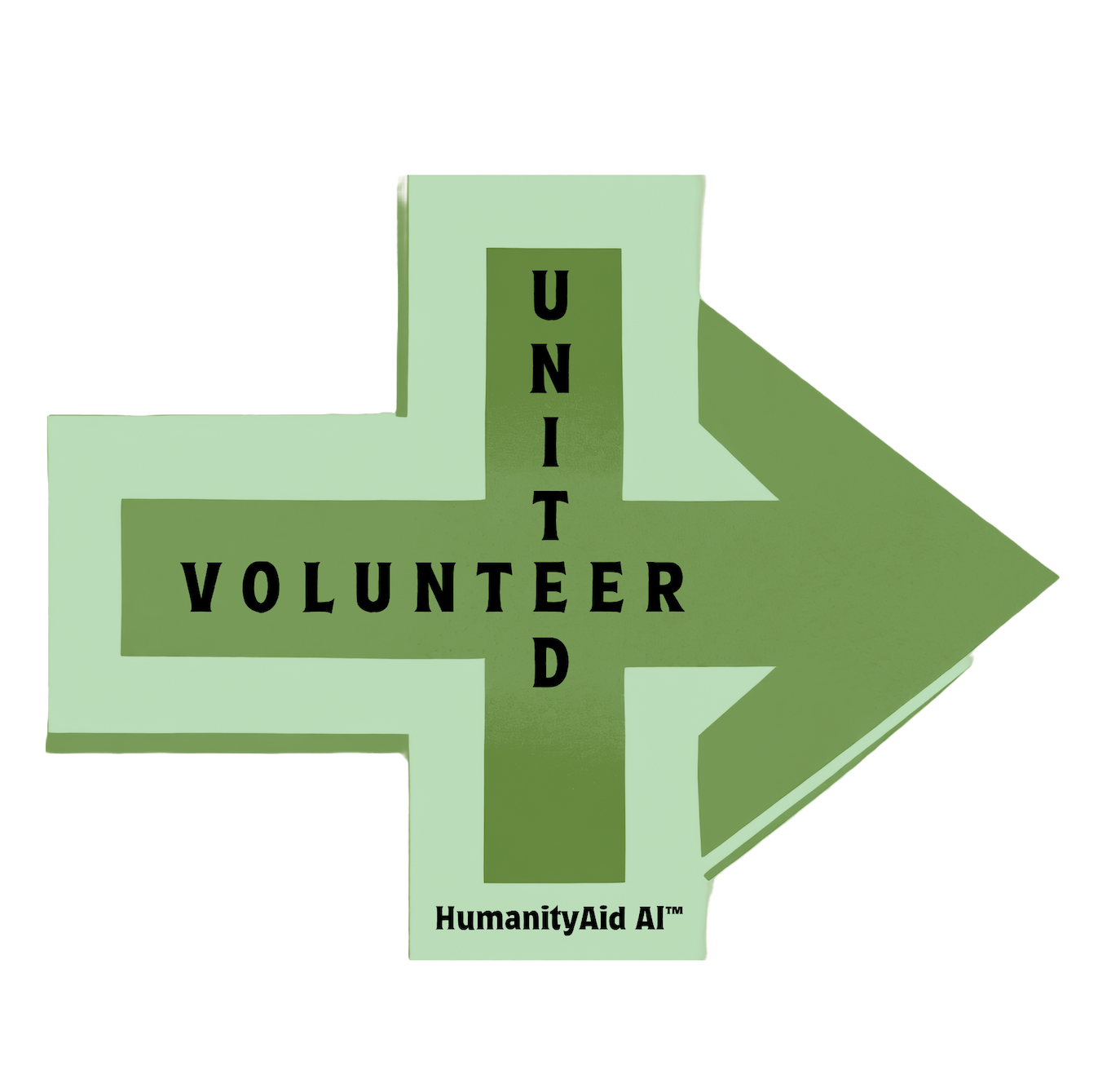 Financial Considerations
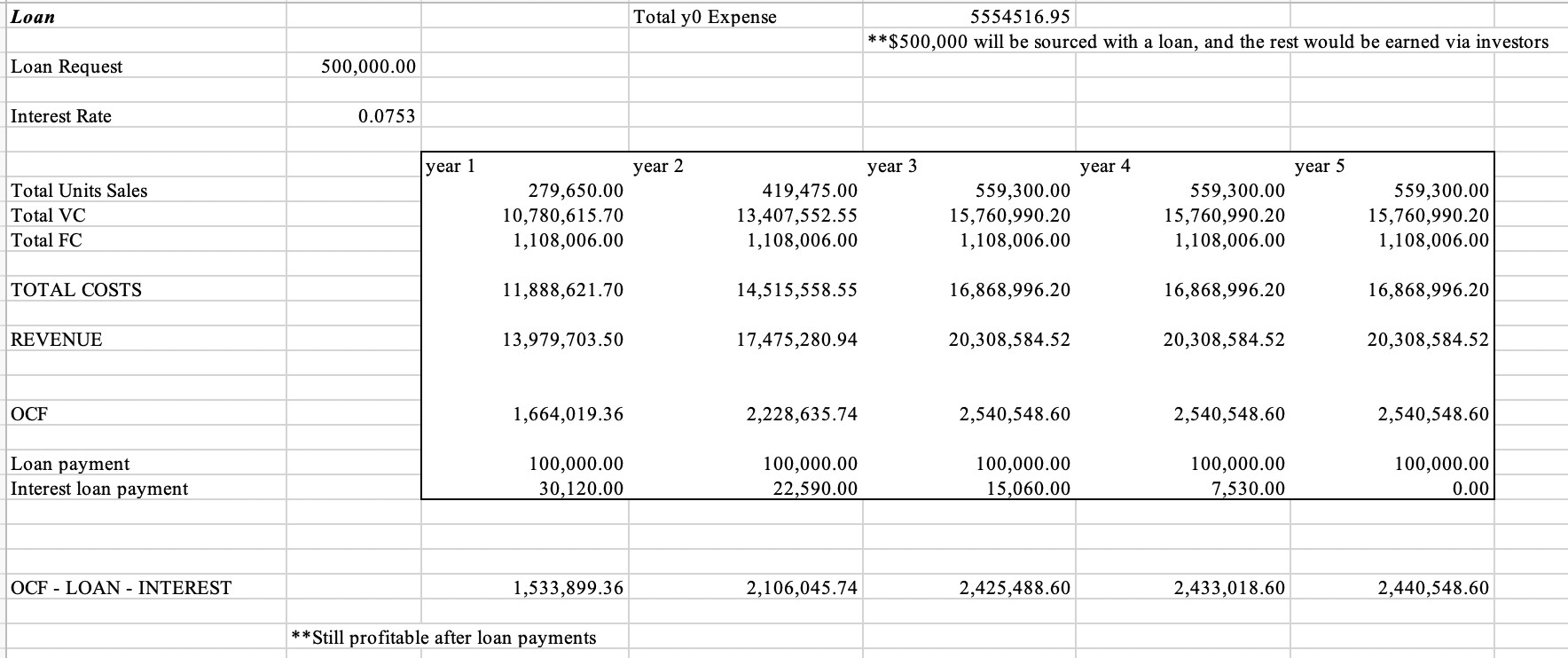 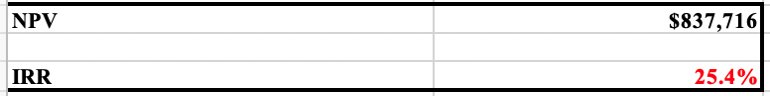 15
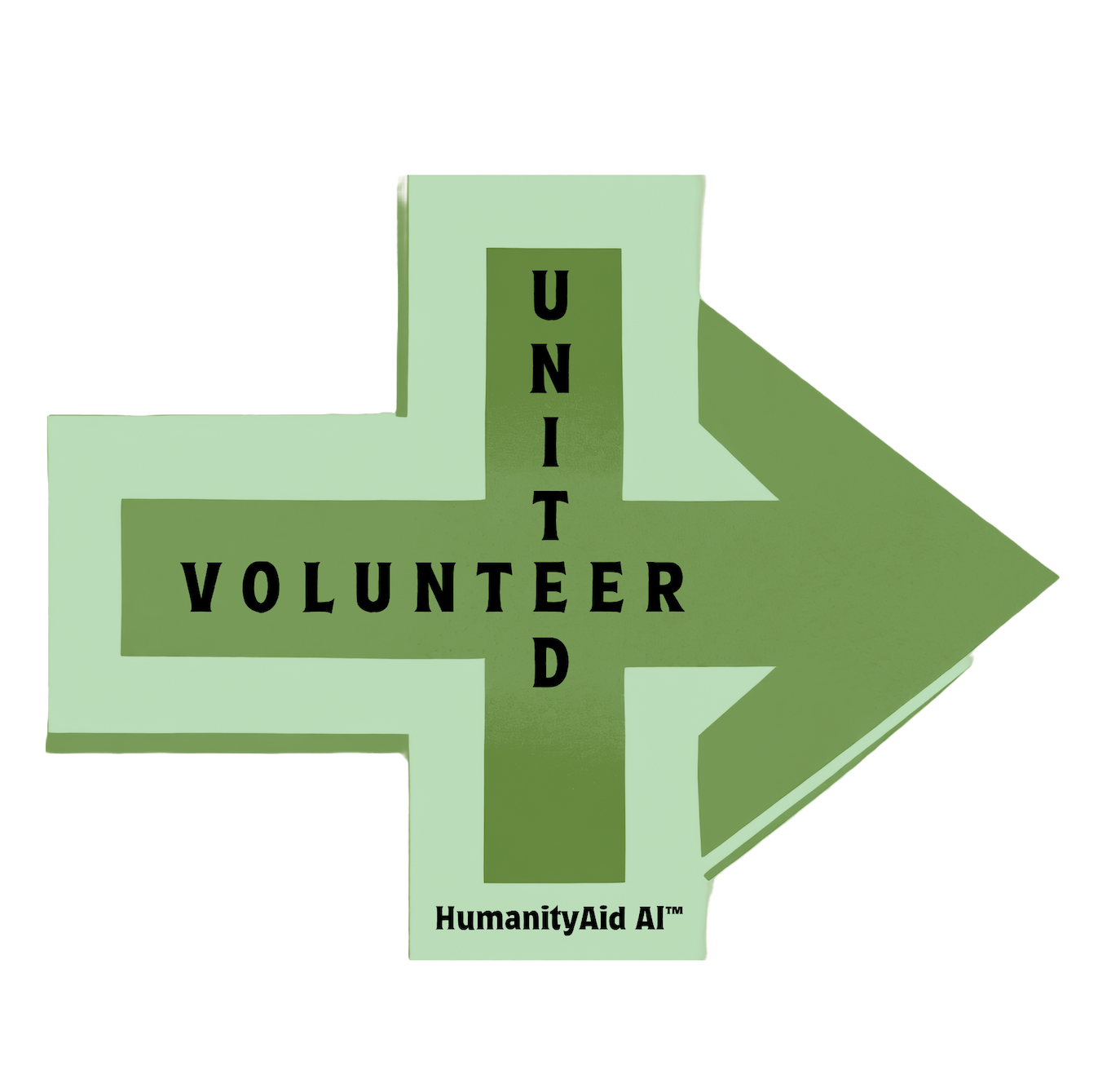 Sensitivity Analysis #1
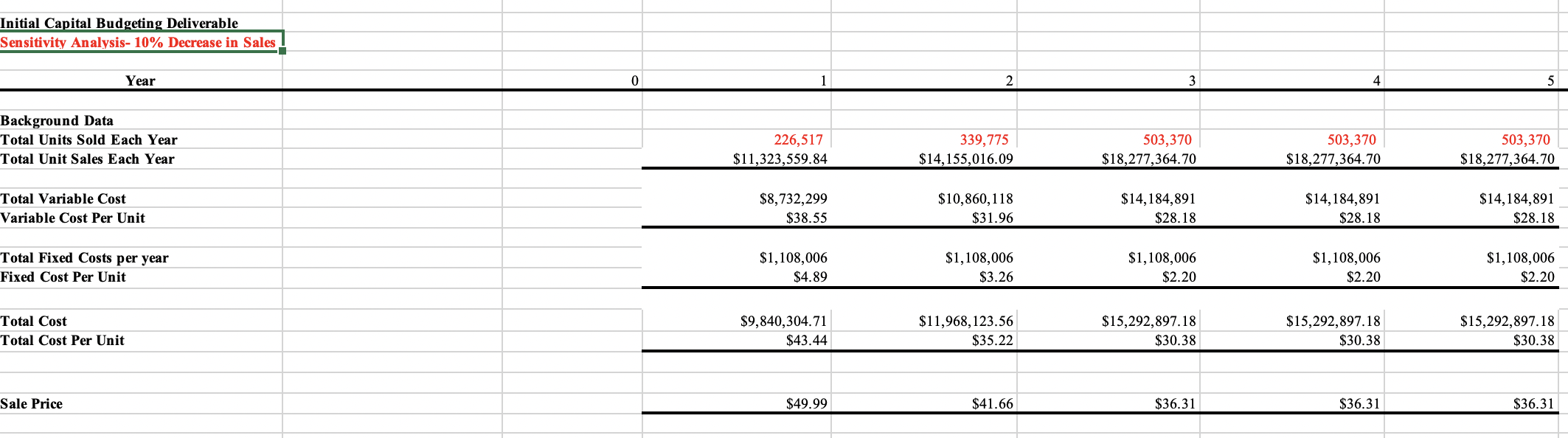 Project is sensitive to a 10% decrease in sales
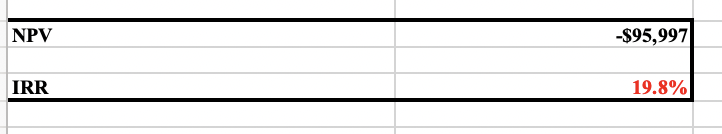 16
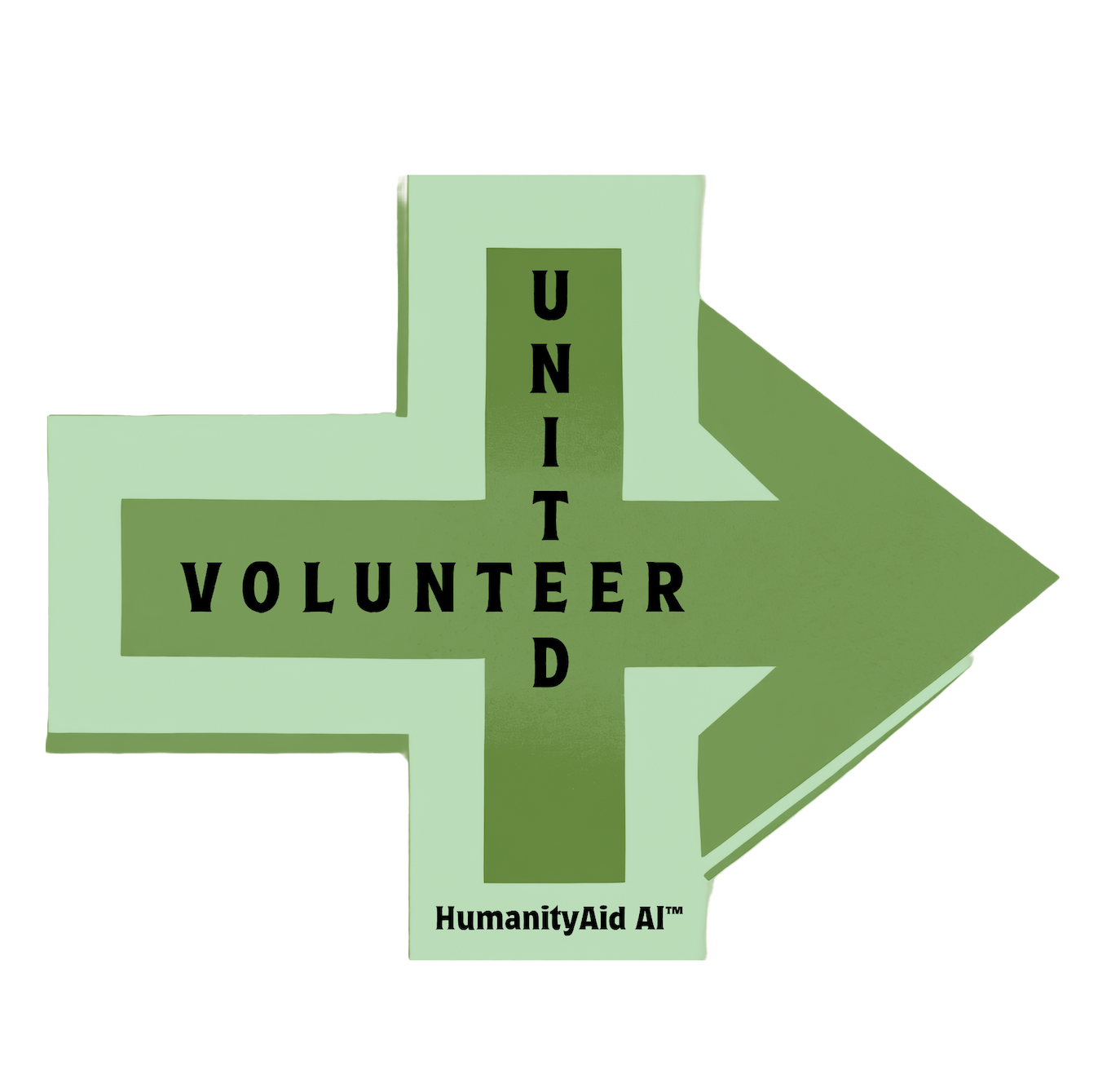 Sensitivity Analysis #2
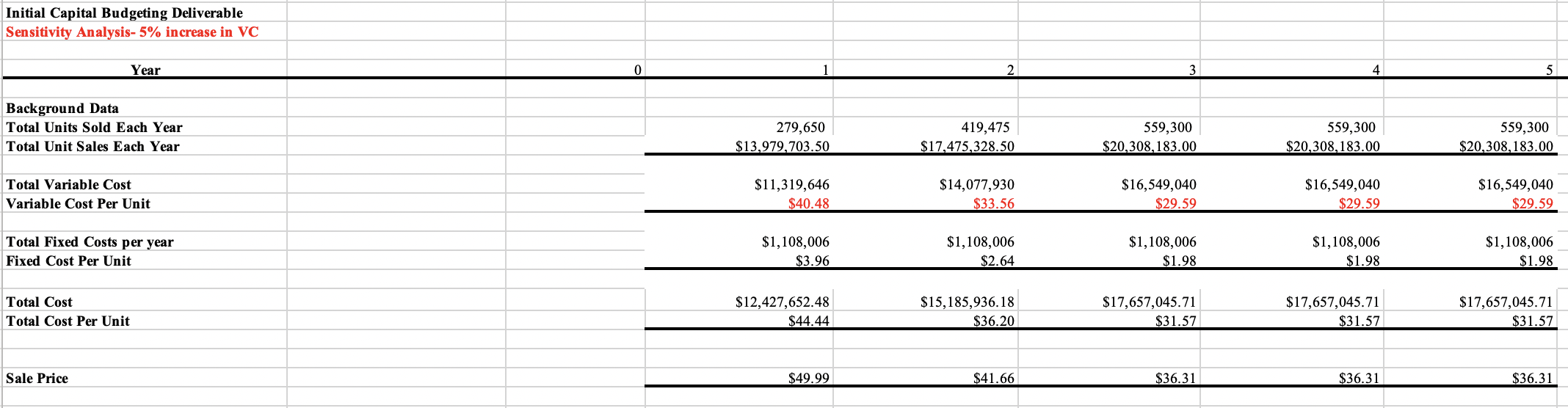 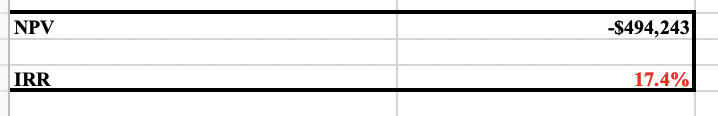 Project is sensitive to a 5% increase in variable costs
17
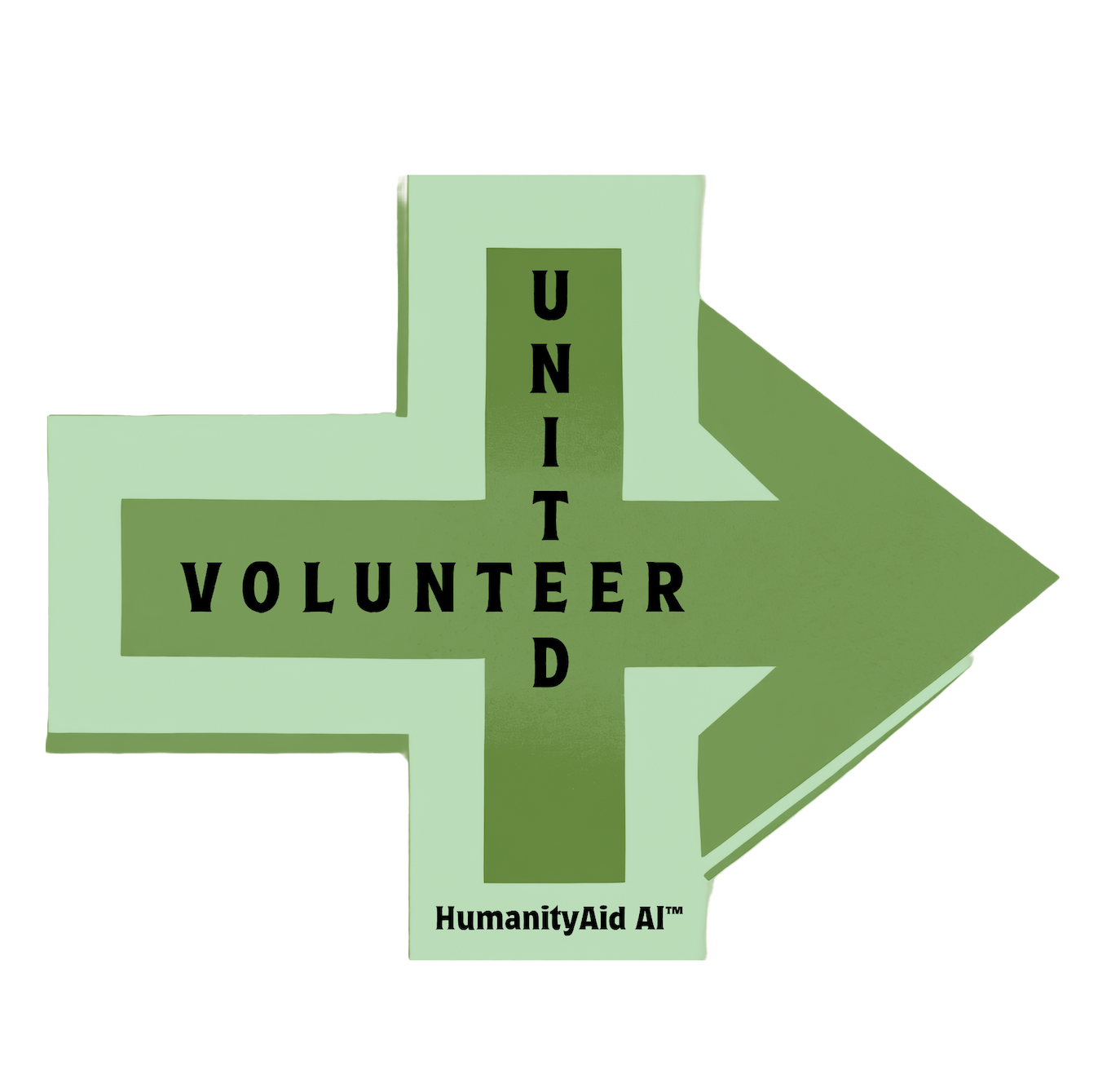 Project Decision
Viable Target Market and Product Technology, Proceed to Further Develop an Investment Proposal
18
VolunteerUnited
Empowering volunteers. Enhancing impact.
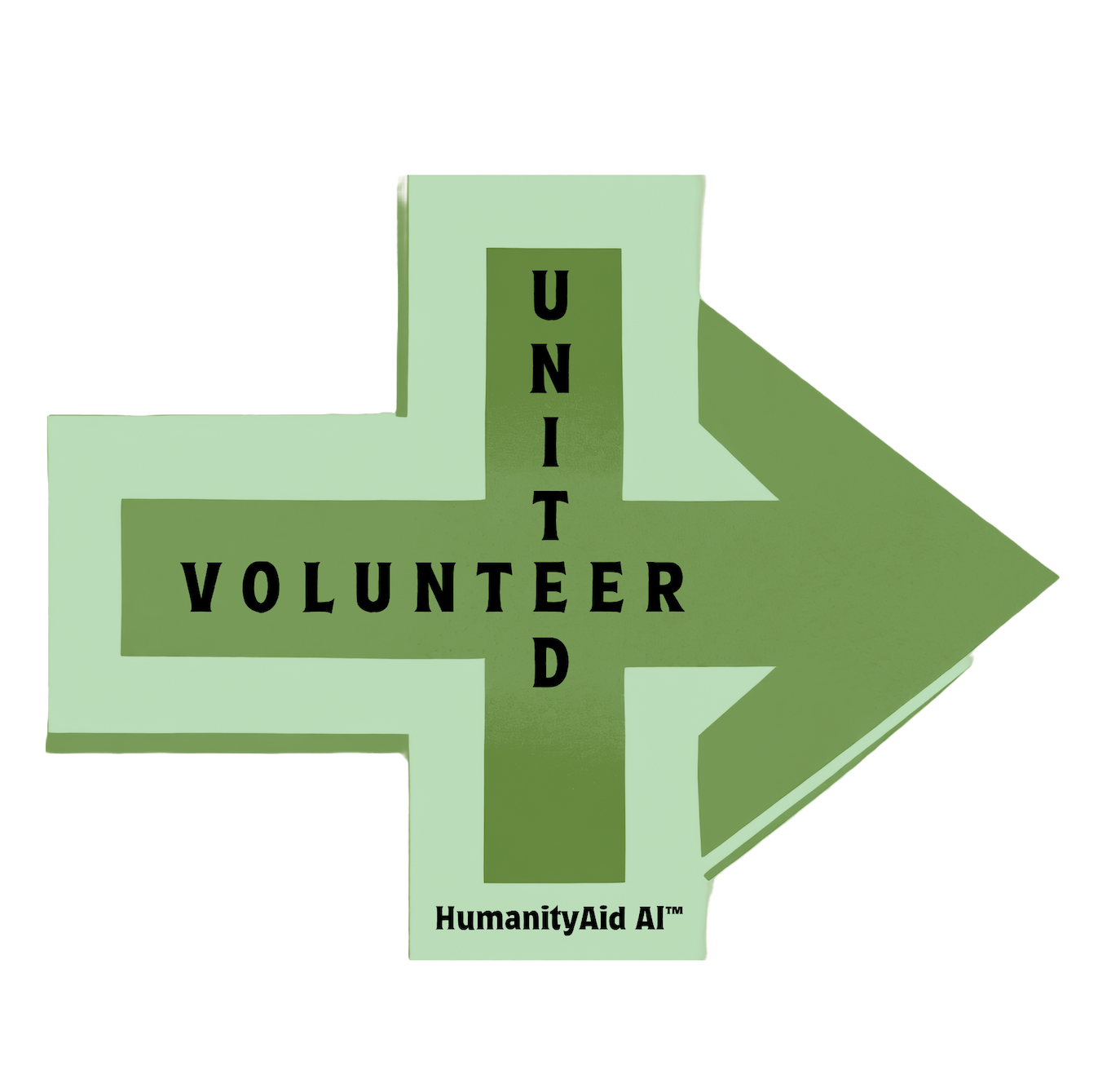 Thank you
19
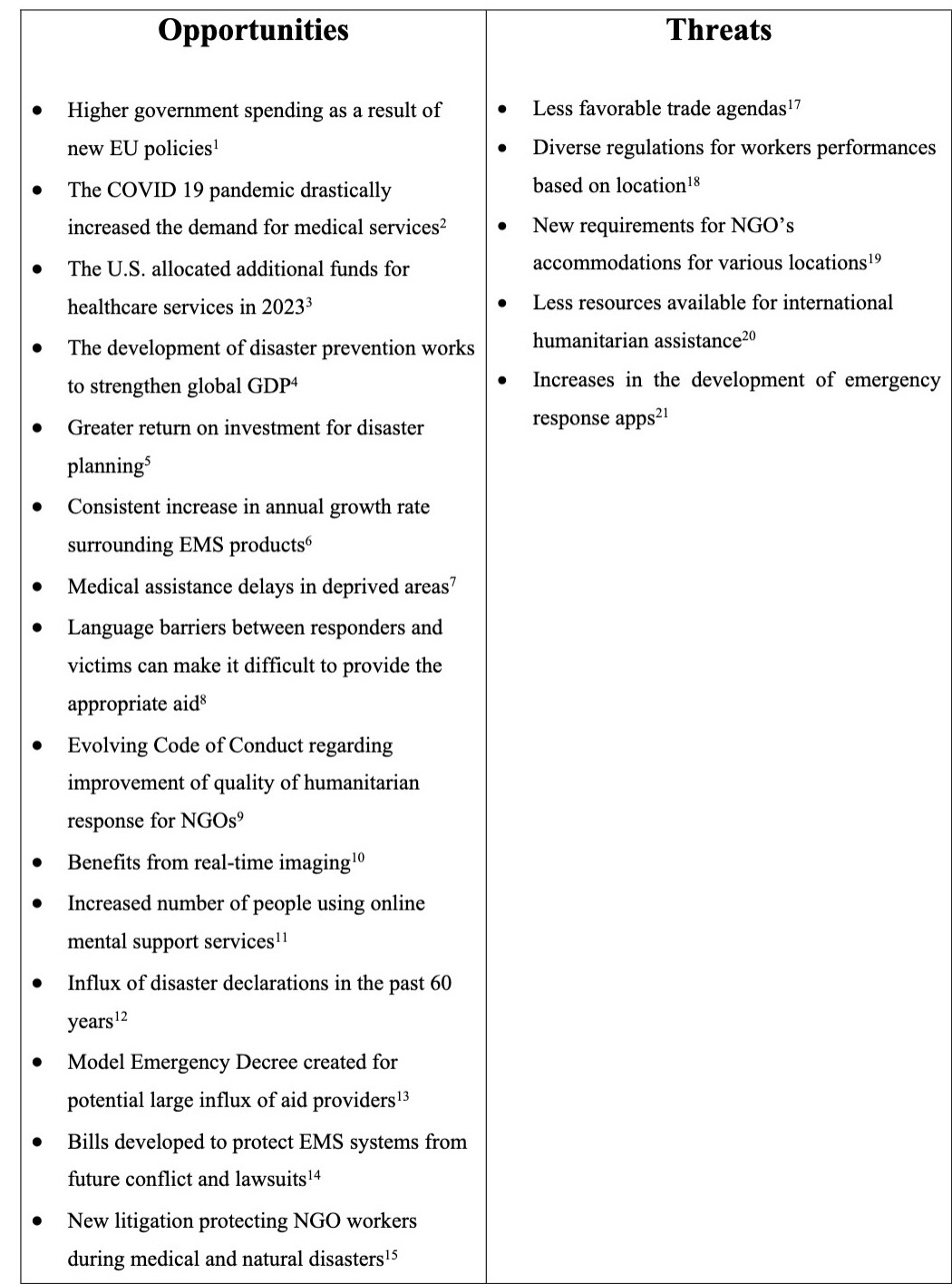 Appendix A: SWOT
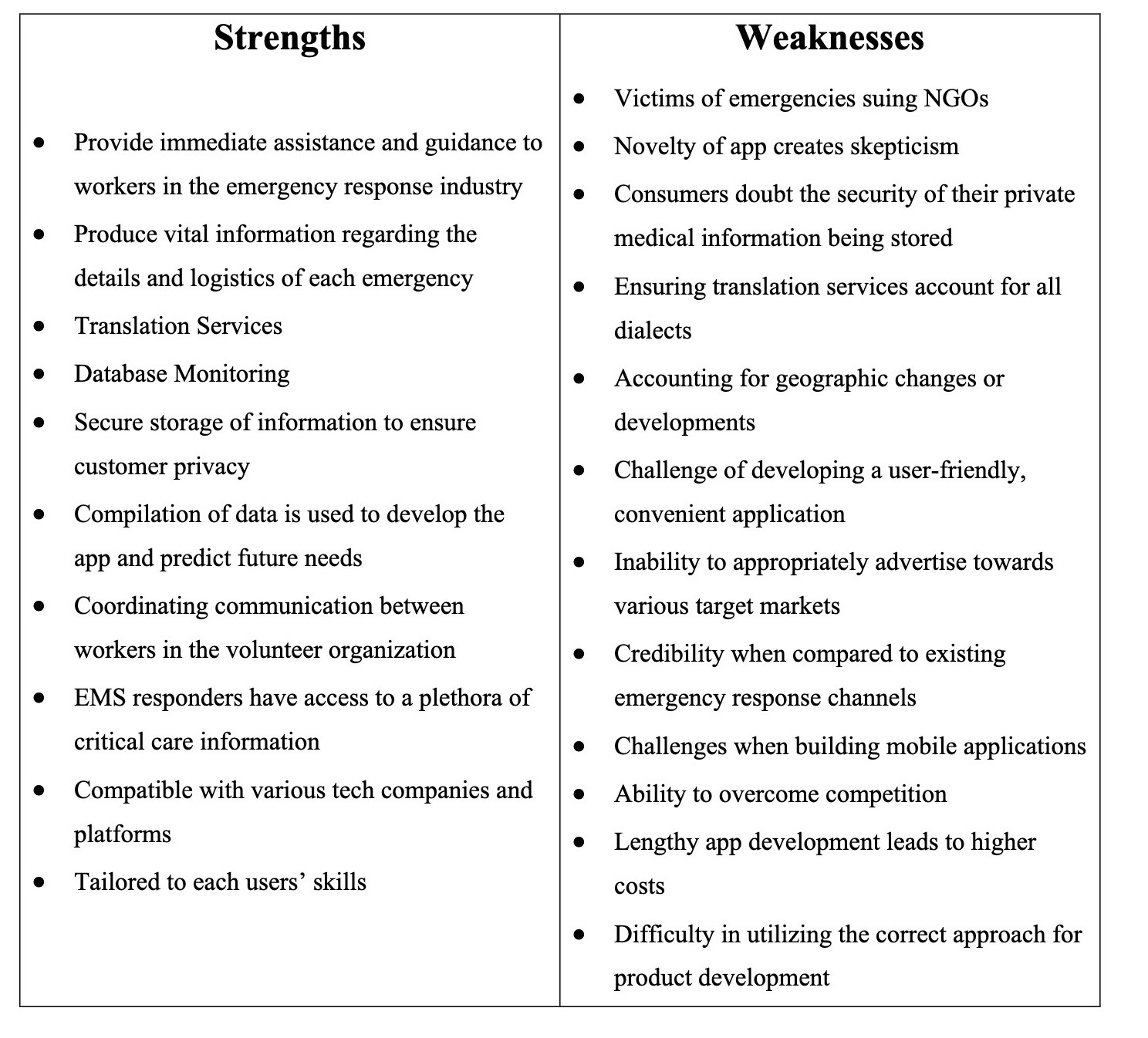 Appendix B: Persona
Nicki is a 40-year-old woman who was raised in Springfield, Illinois. Nicki has two siblings, one brother and one sister. Most of Nicki’s family resides in the Midwest, while some of her family live on the East Coast. Nicki received her undergraduate degree in marketing from Miami University in Oxford, Ohio. She went on to pursue her MBA in Business Management from the Tuck School of Business at Dartmouth University. Nicki works as the CEO for the American Red Cross where she makes around $190,000 a year. Nicki’s knowledge of business management and desire to aid others during emergencies has shaped her desire to work as a CEO in the emergency response, NGO sector.
        
          Nicki has always emphasized dispersing volunteer support over a wide variety of areas. This correlates to Nicki’s priorities of developing and maintaining a strong network of volunteers and donors. With proper funding and volunteer support, the American Red Cross can provide aid that aligns with the mission and values of the board and employees. Nicki believes that to implement aid across countries it is critical to ensure that employees lack bias, avoid political, racial, or religious agendas, and understand the importance of unity. Diversity must be respected by all members of the company, regardless of socioeconomic status, religious and political beliefs, or orientation. Nicki plans to instill new fundraising programs, expand the outreach of volunteers, and implement specialized IT systems to monitor the progress of the American Red Cross. 

         As a CEO, Nicki is responsible for making decisions that align with the c-suite of the organization and mission statement. Nicki provides valuable guidance surrounding long-term goals and milestones when buyers are directing purchasing decisions. Nicki positions the American Red Cross based on current events, market conditions, budget forecasting, and considerations of the c-suite. Nicki implements geographic and demographic segmentation to better understand the locational details, predict the type of aid required, and determine what volunteers would be best suited for a specific region.

         Nicki will be required to crosscheck that her company is meeting all its goals in correlation to outreach, funding, and program development. Nick plans deadlines for various departments and determines what employees are reliable to achieve the company’s mission. Nicki ensures that purchase decisions align with the company’s values before confirming with the buying center. Nicki prioritizes efficient software and IT systems so there are no major technical issues. Nicki will need to ensure that new applications are financially feasible for the American Red Cross. Nicki and the American Red Cross will decide what legal partnership is to be implemented for the legal business structure.
Appendix C: Promotional Plan
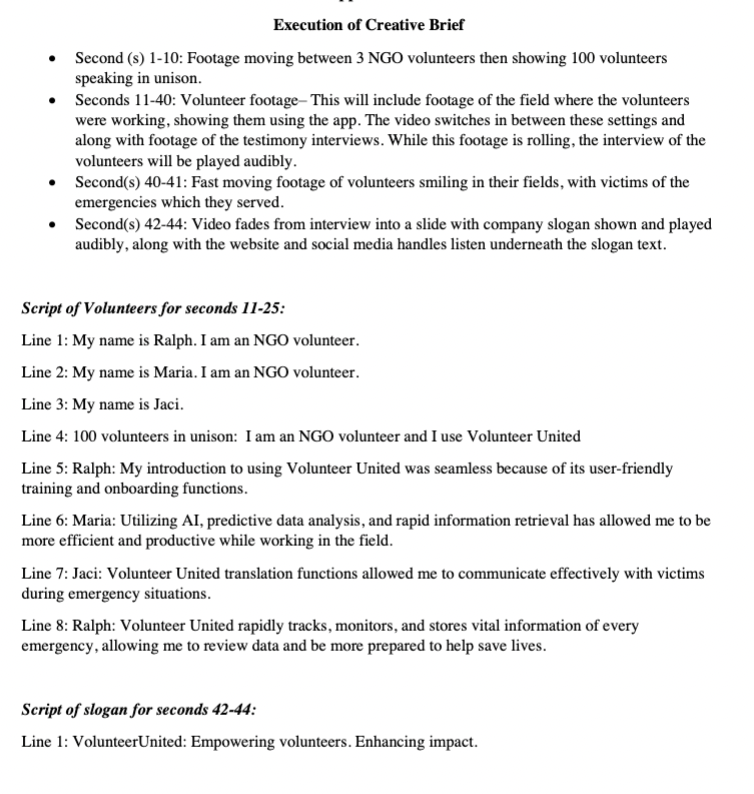 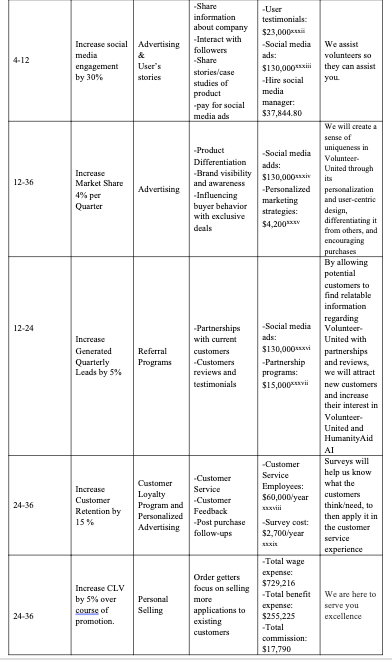 Appendix D: Promotional Plan
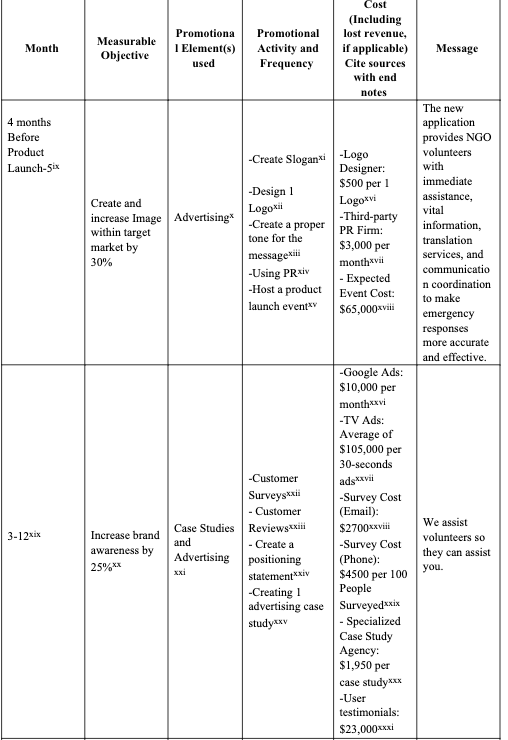 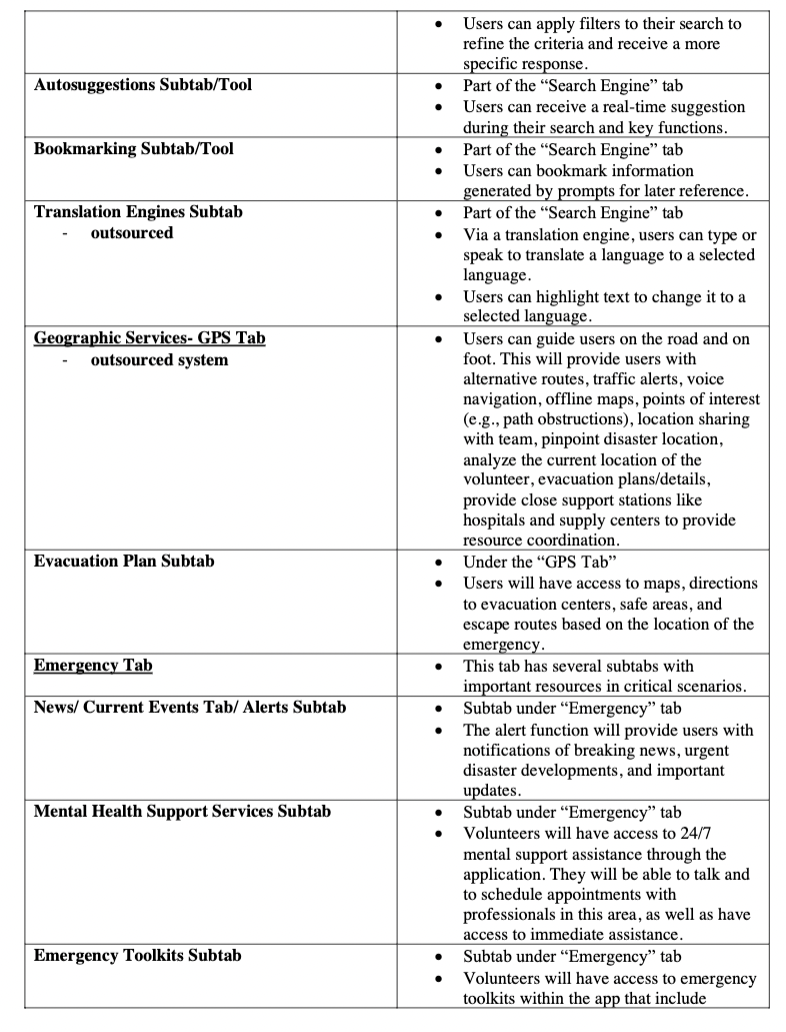 Appendix E: Functions
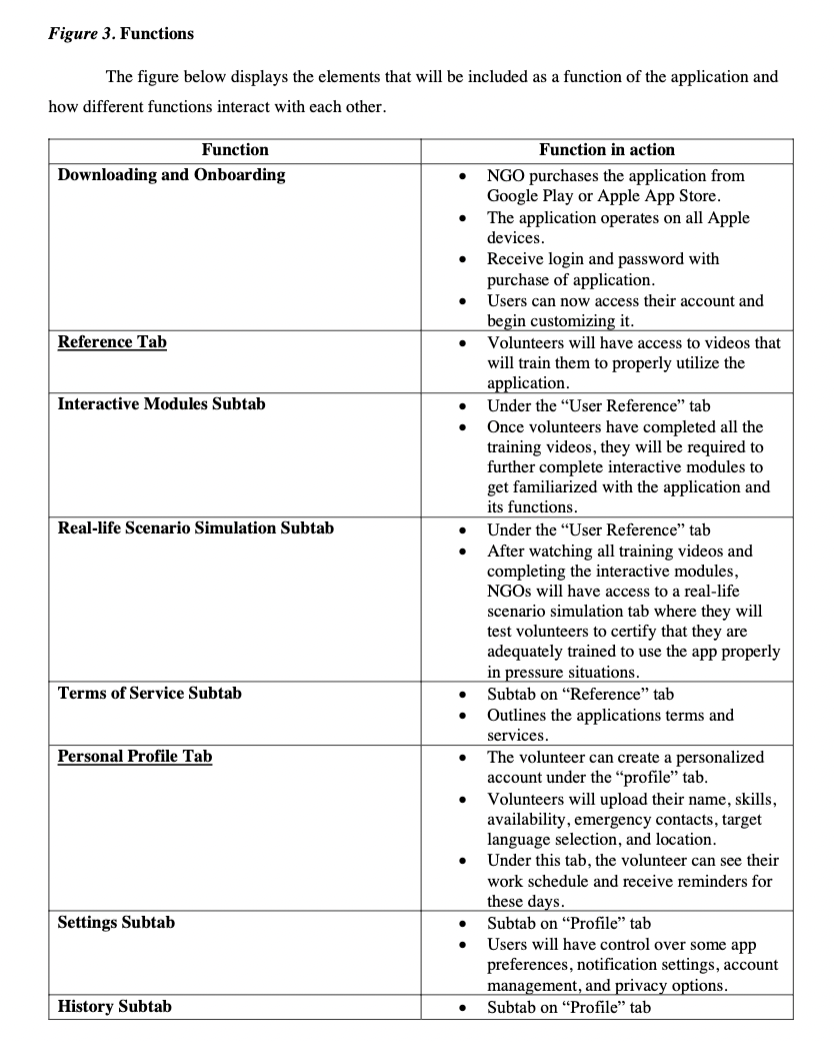 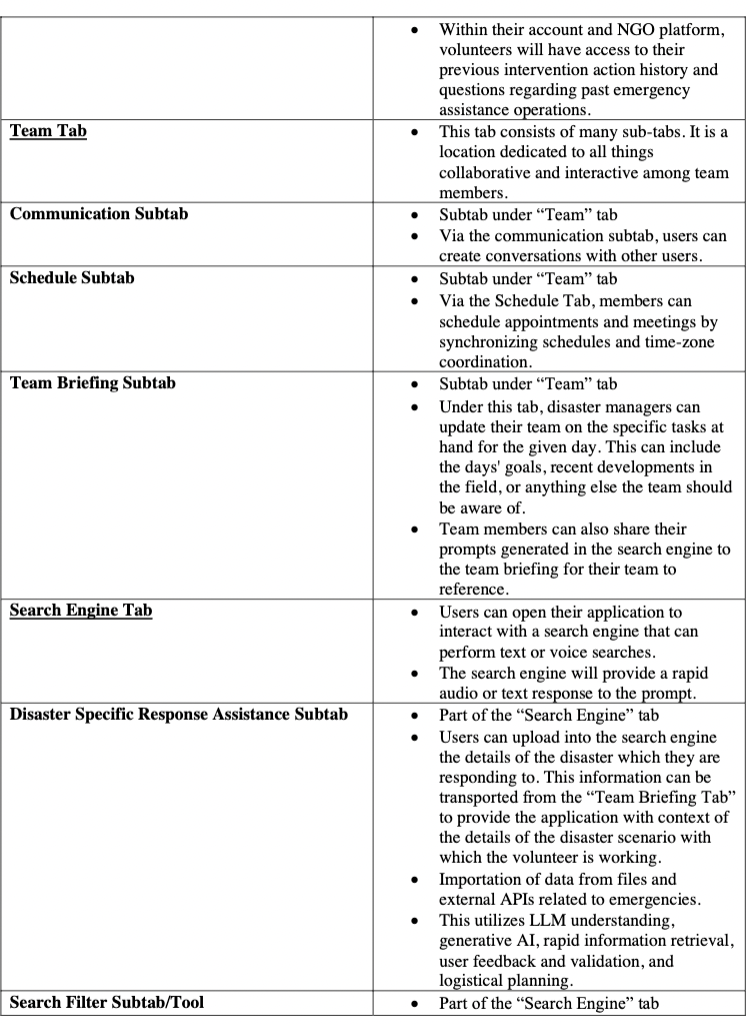 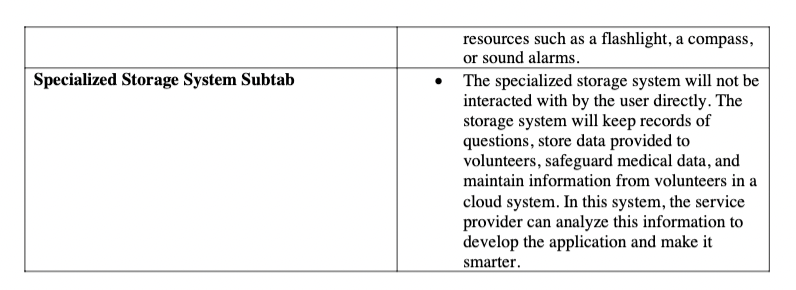 Appendix F: Wireframes
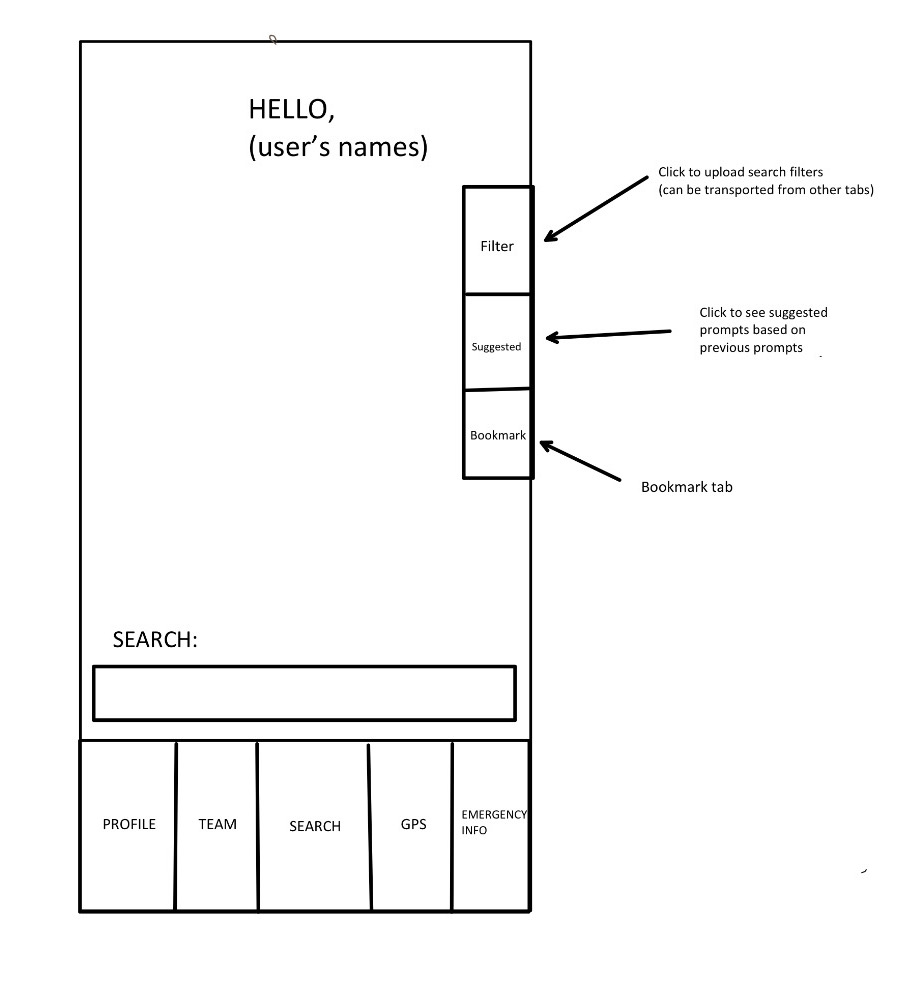 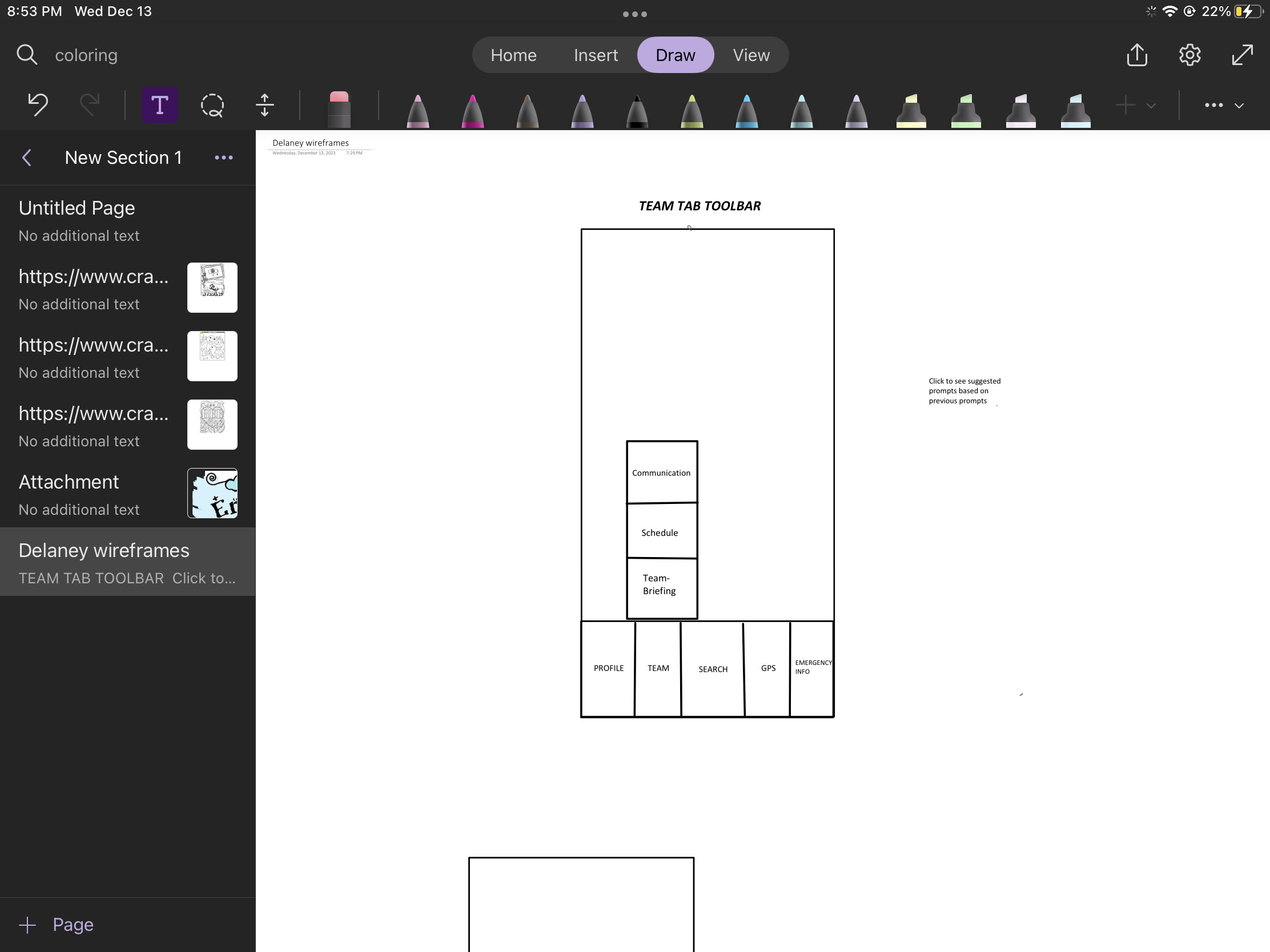 Appendix G: Cloud, Transferring, and Storing Costs & API Costs
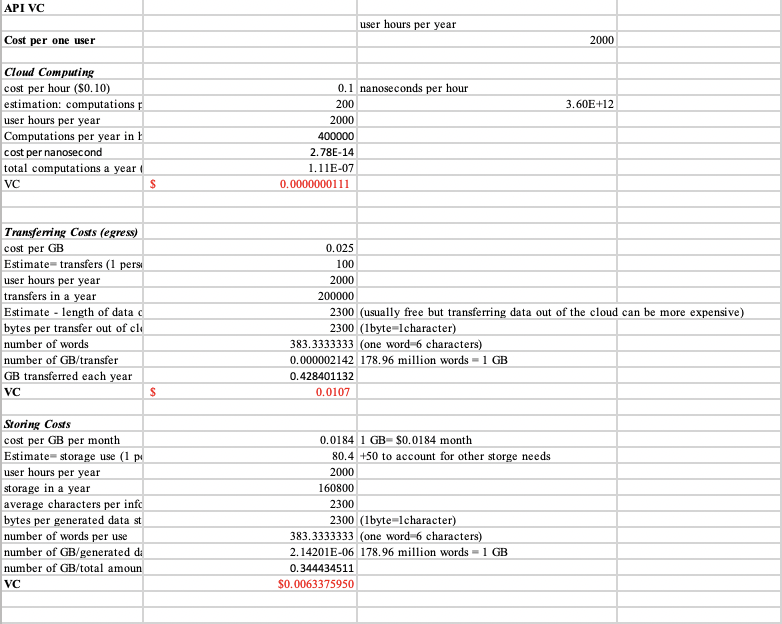 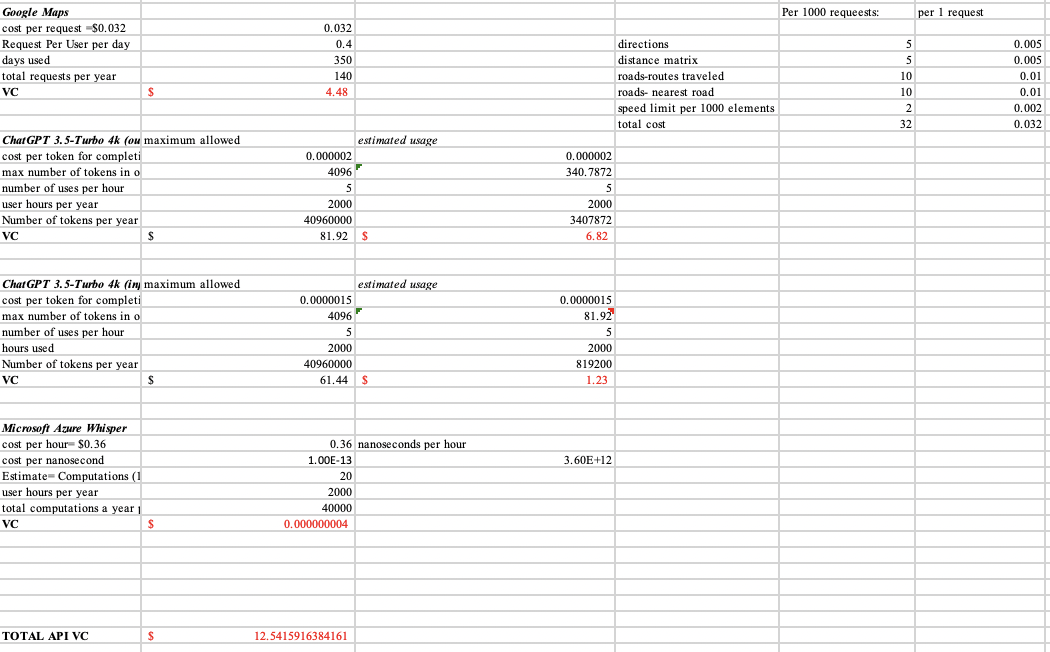 Appendix H: Fixed Costs
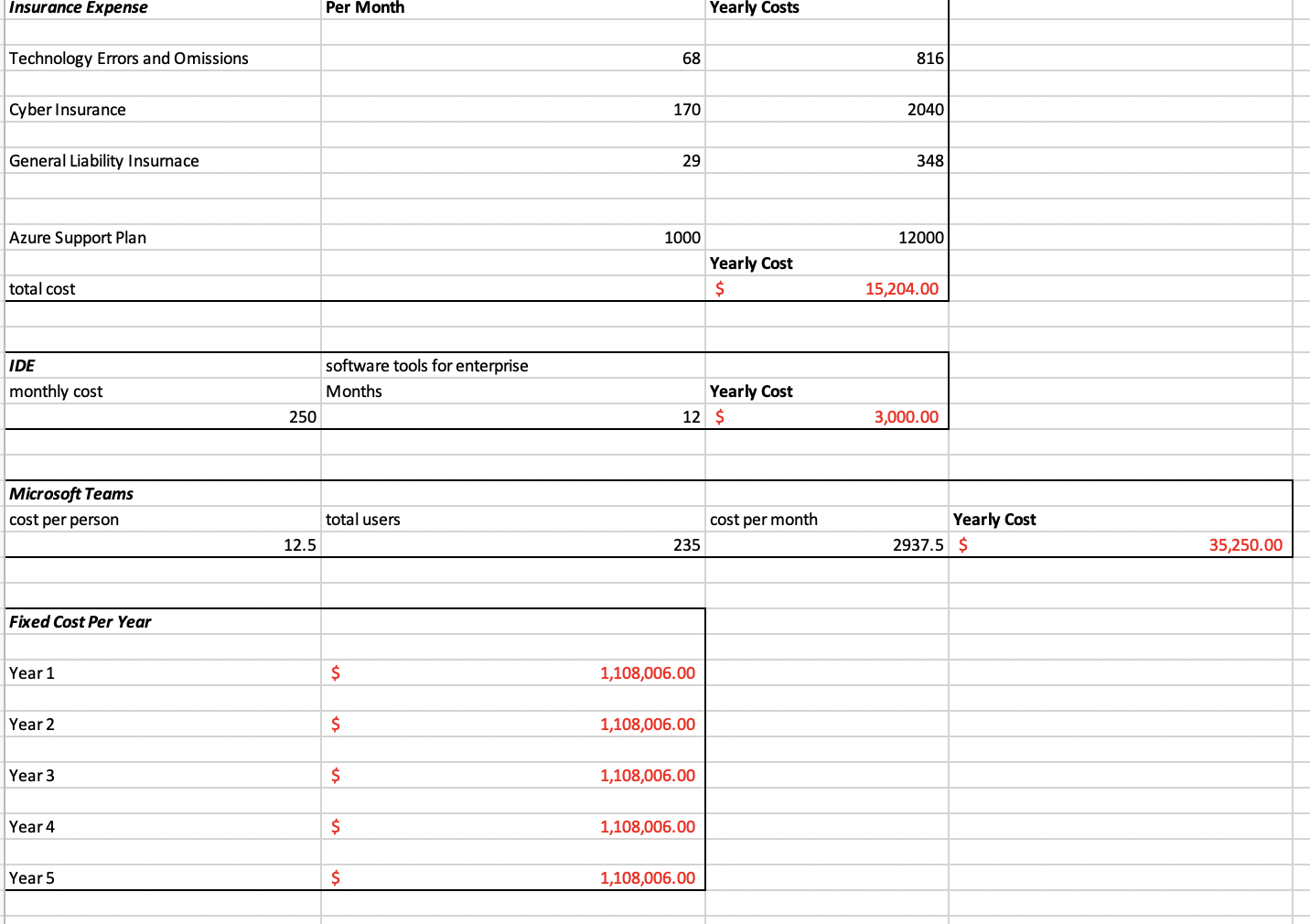 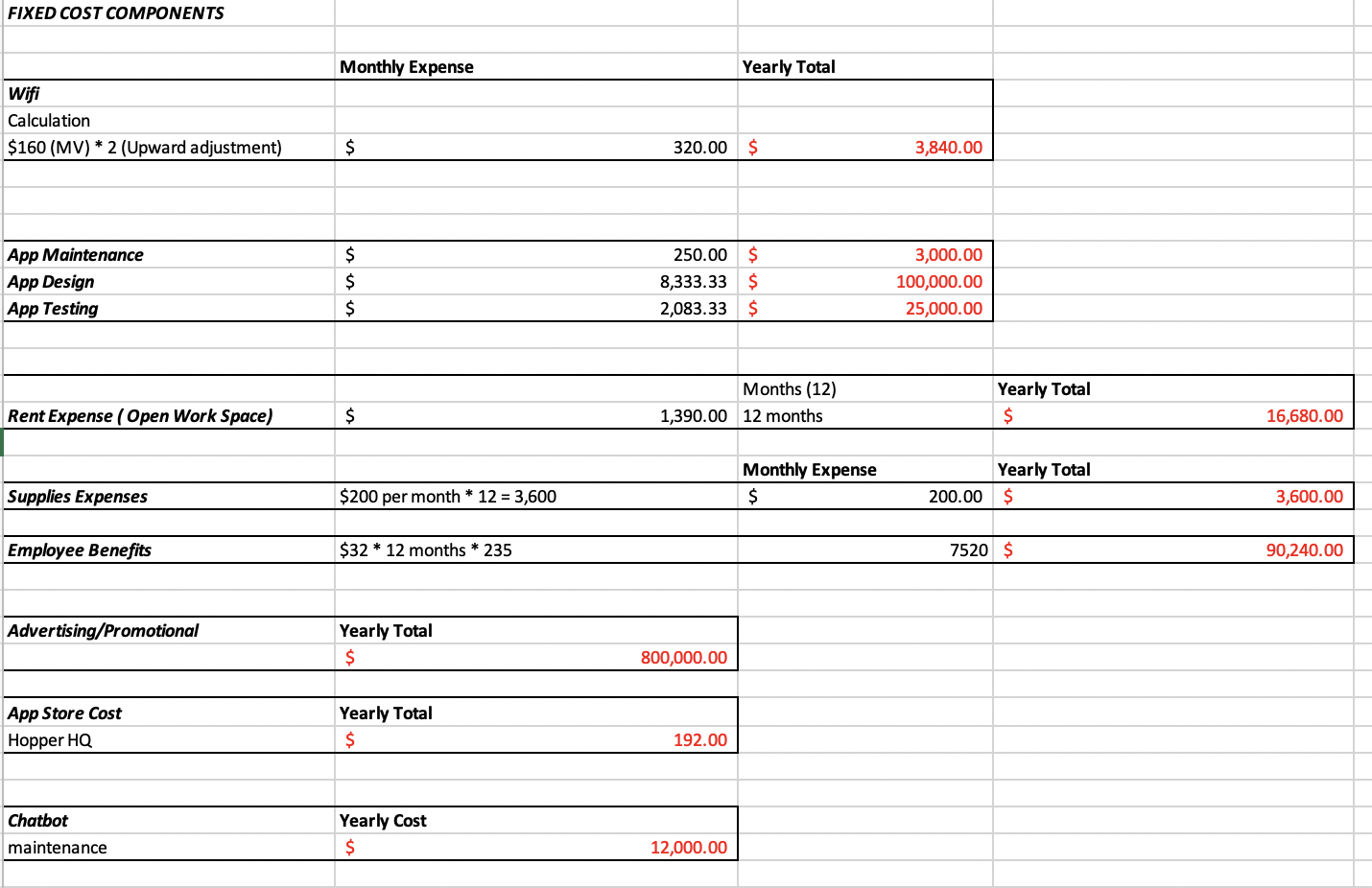 Appendix I: Labor Costs​
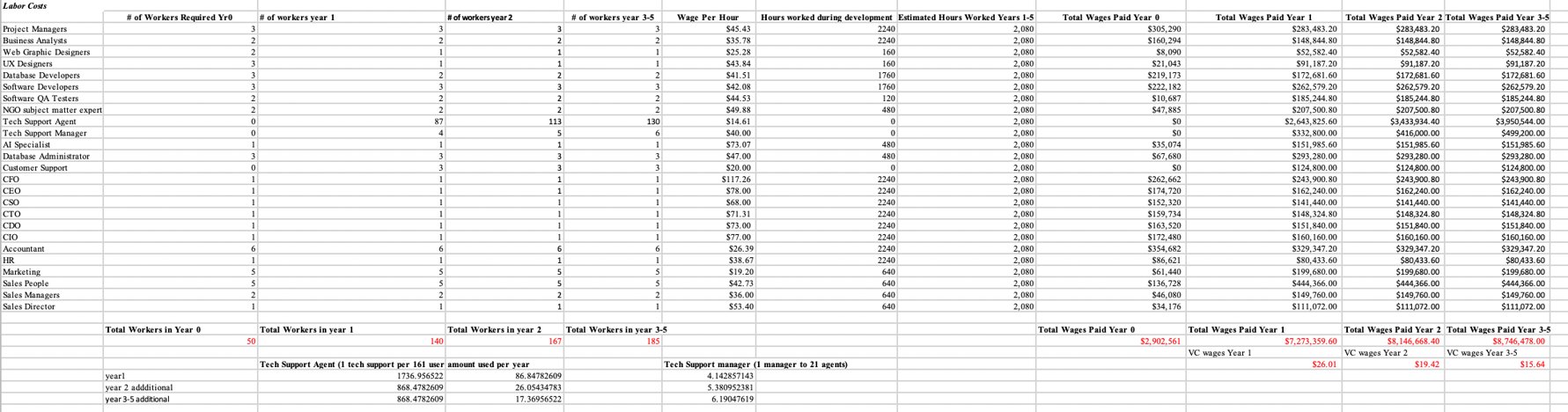 Appendix J: Sensitivity Analysis #1
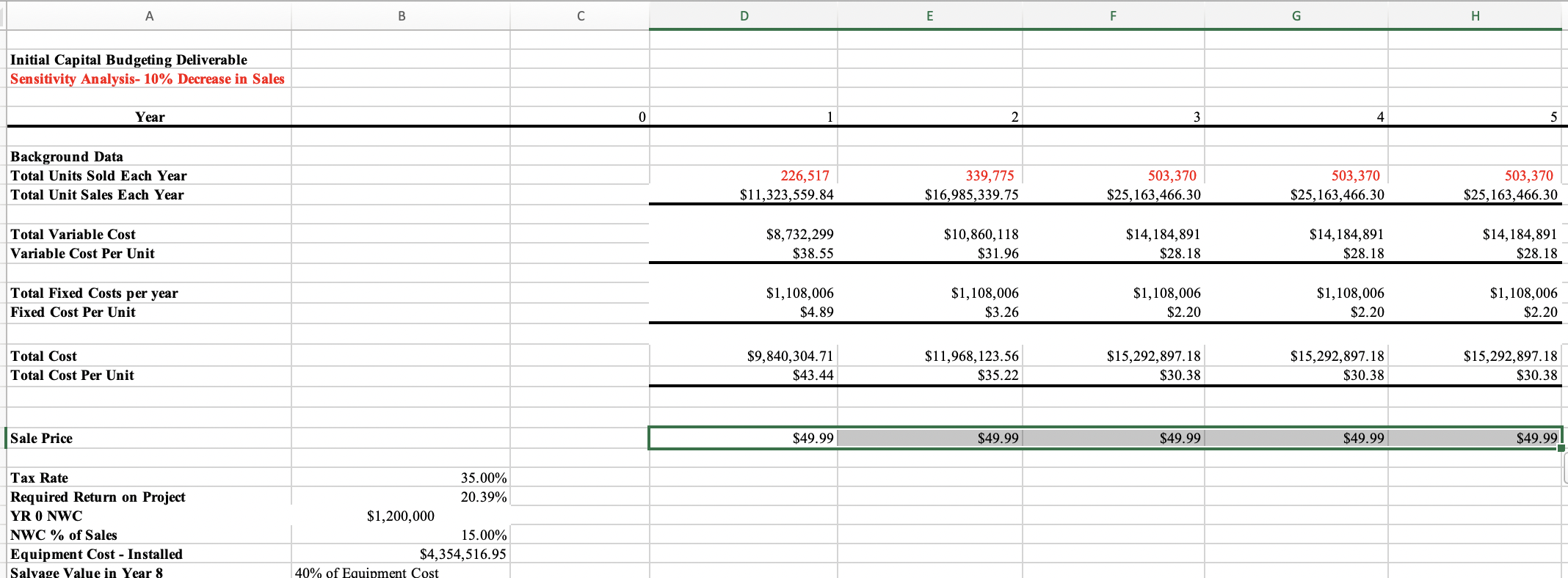 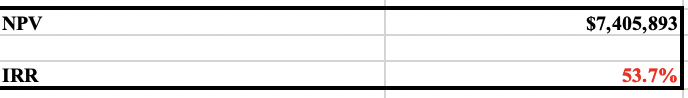 Appendix K: Sensitivity Analysis #2
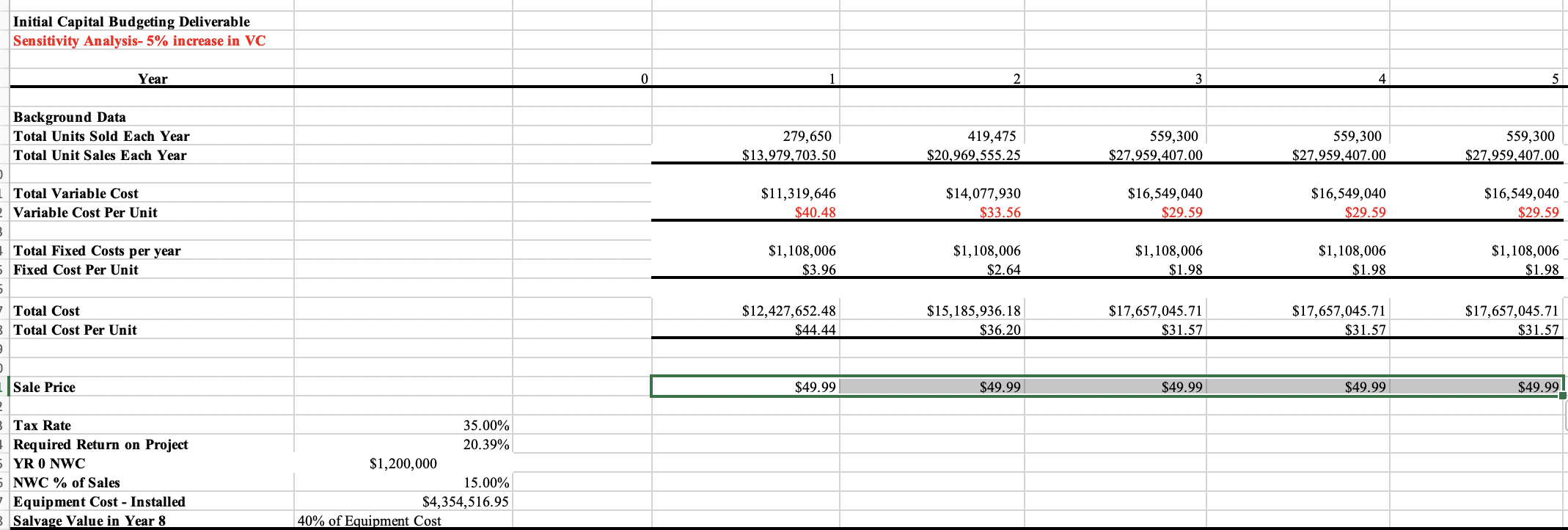 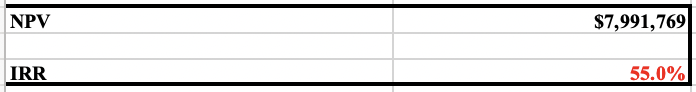